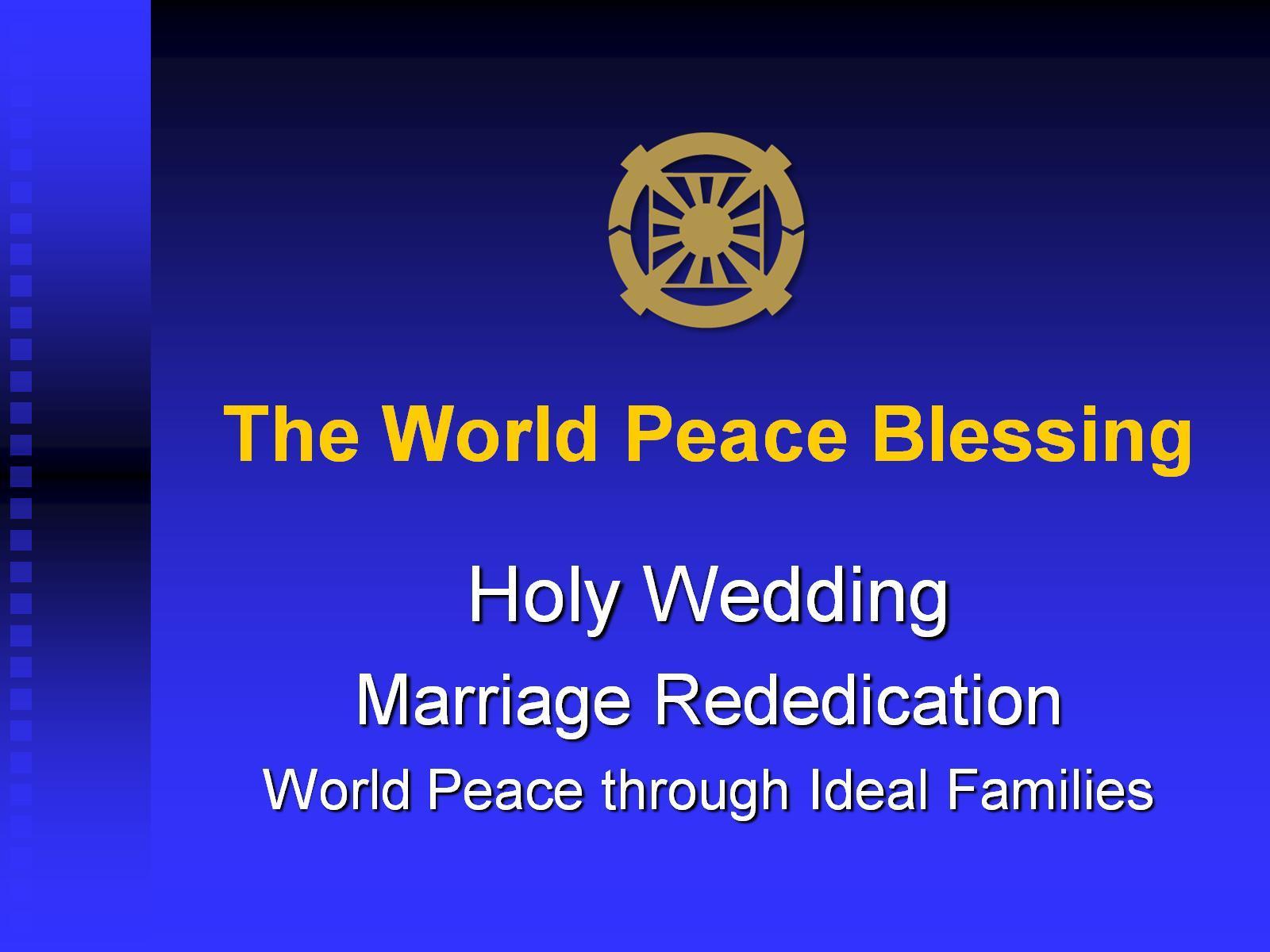 The World Peace Blessing
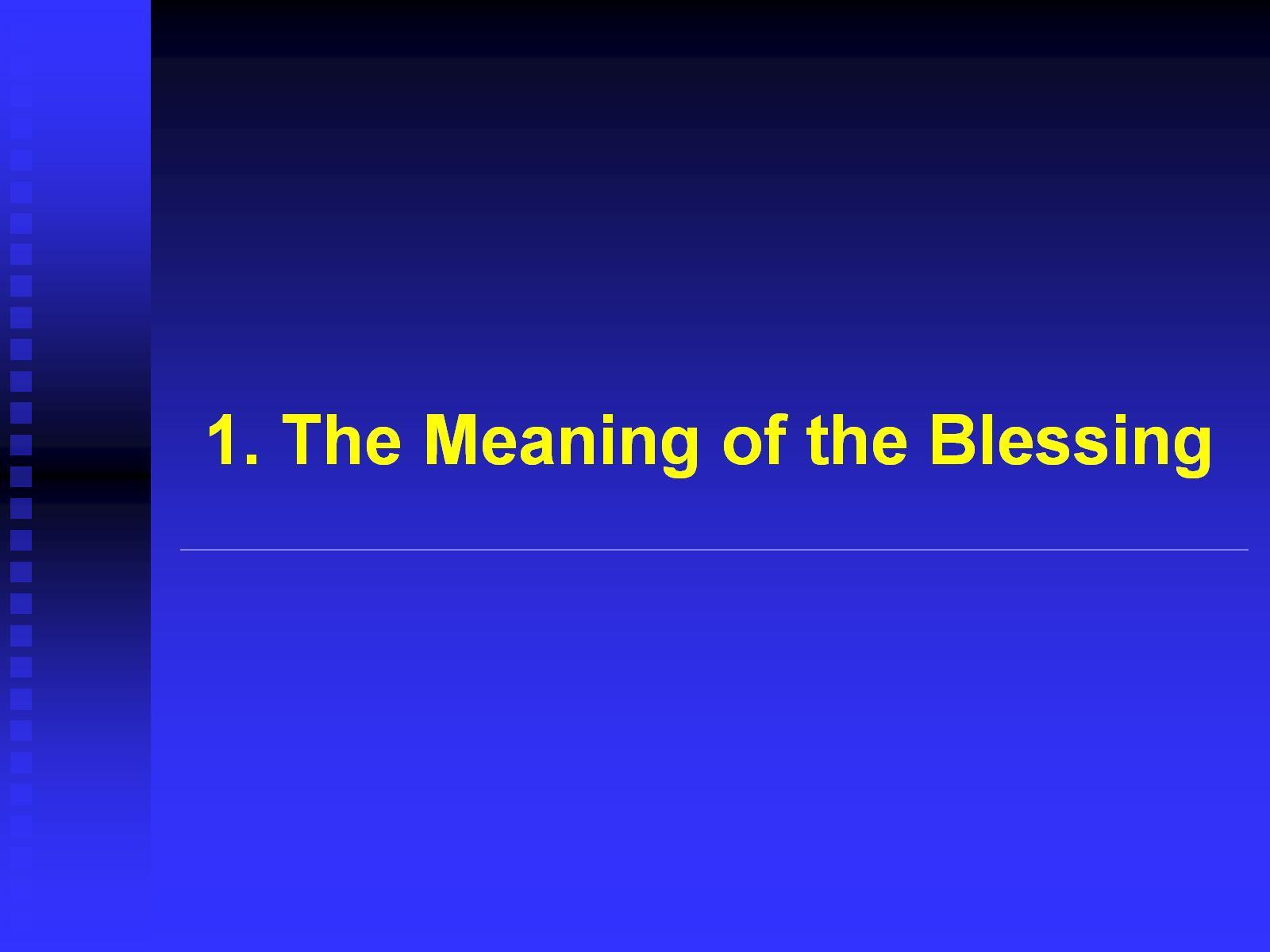 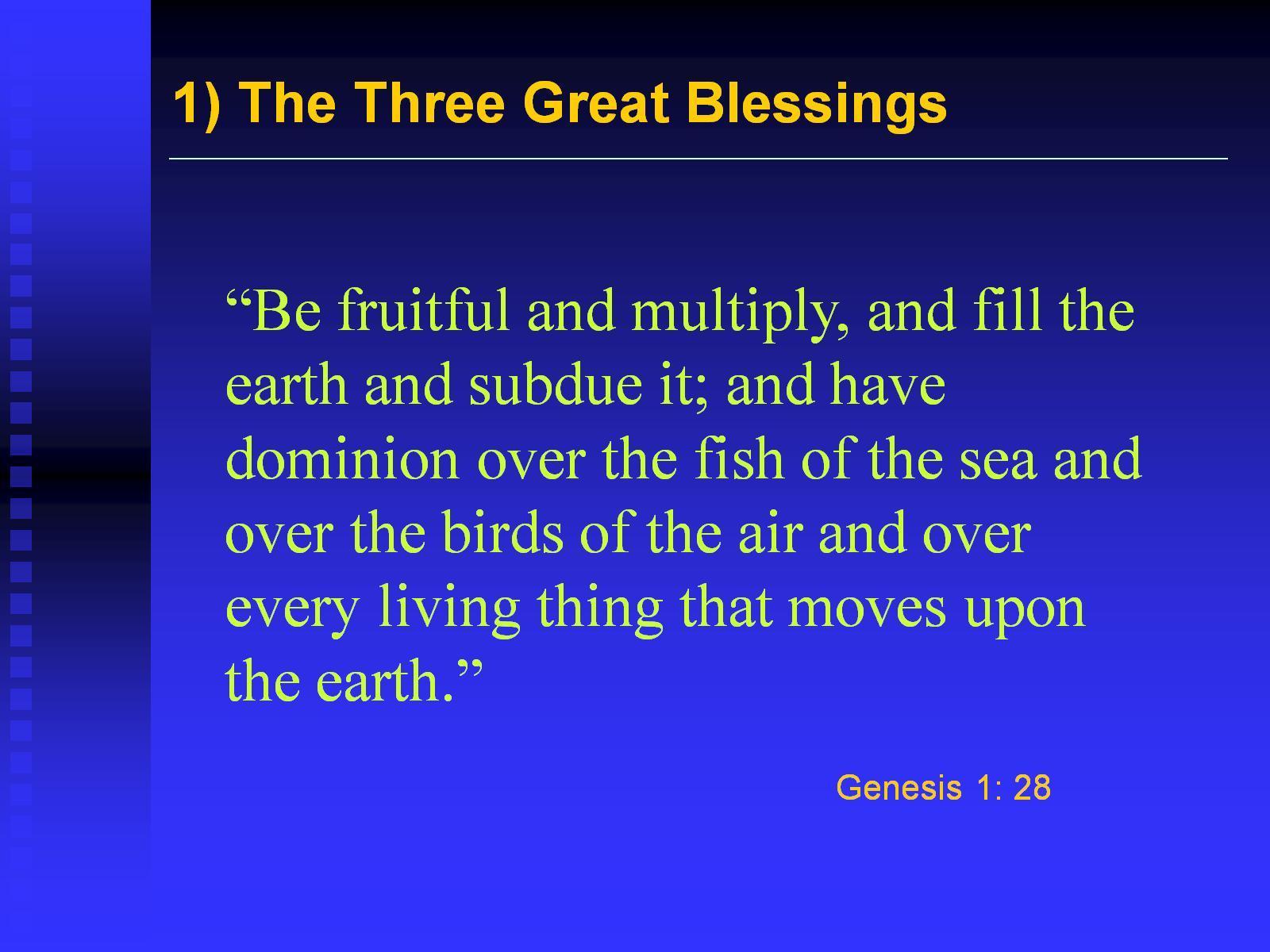 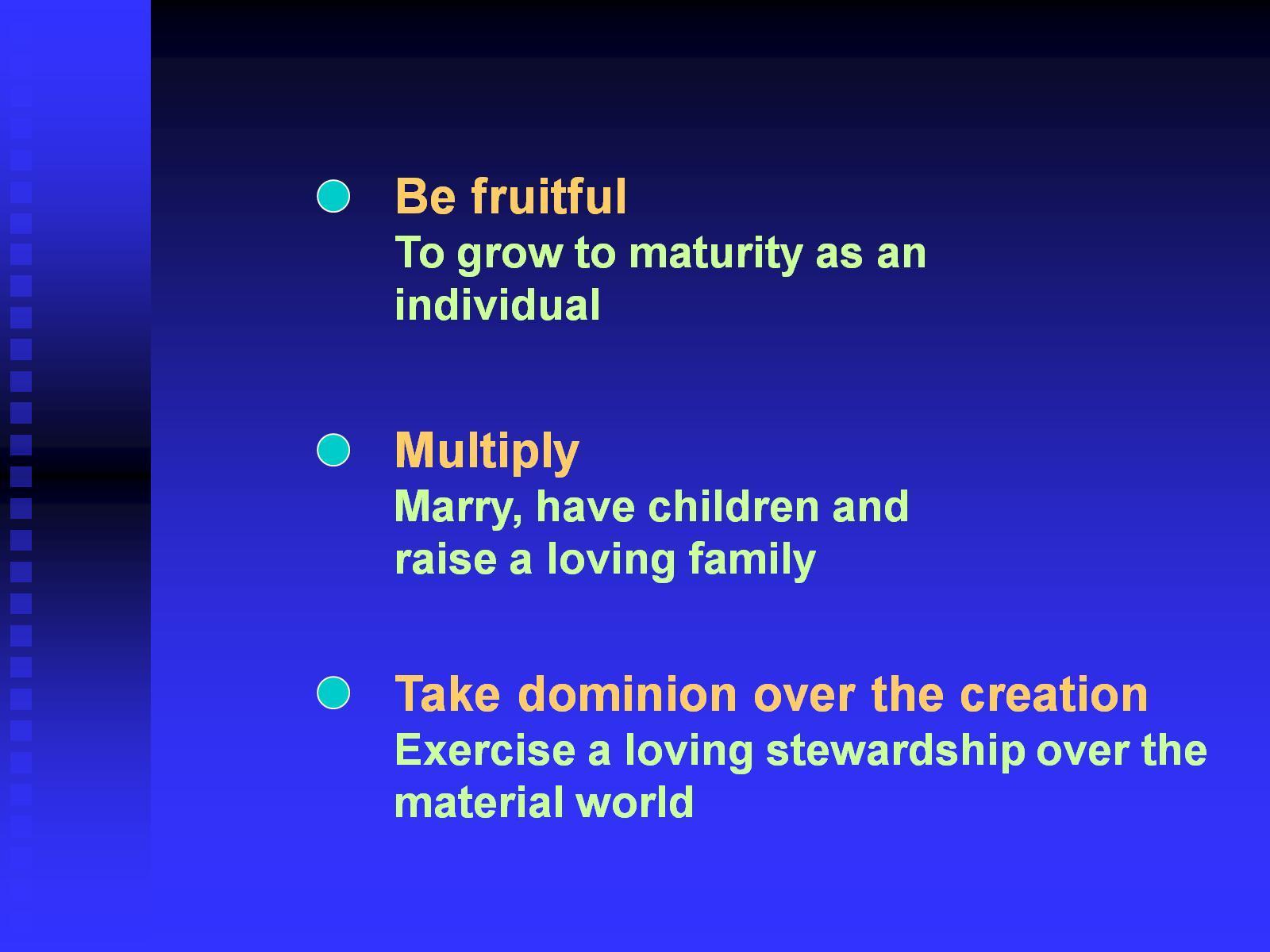 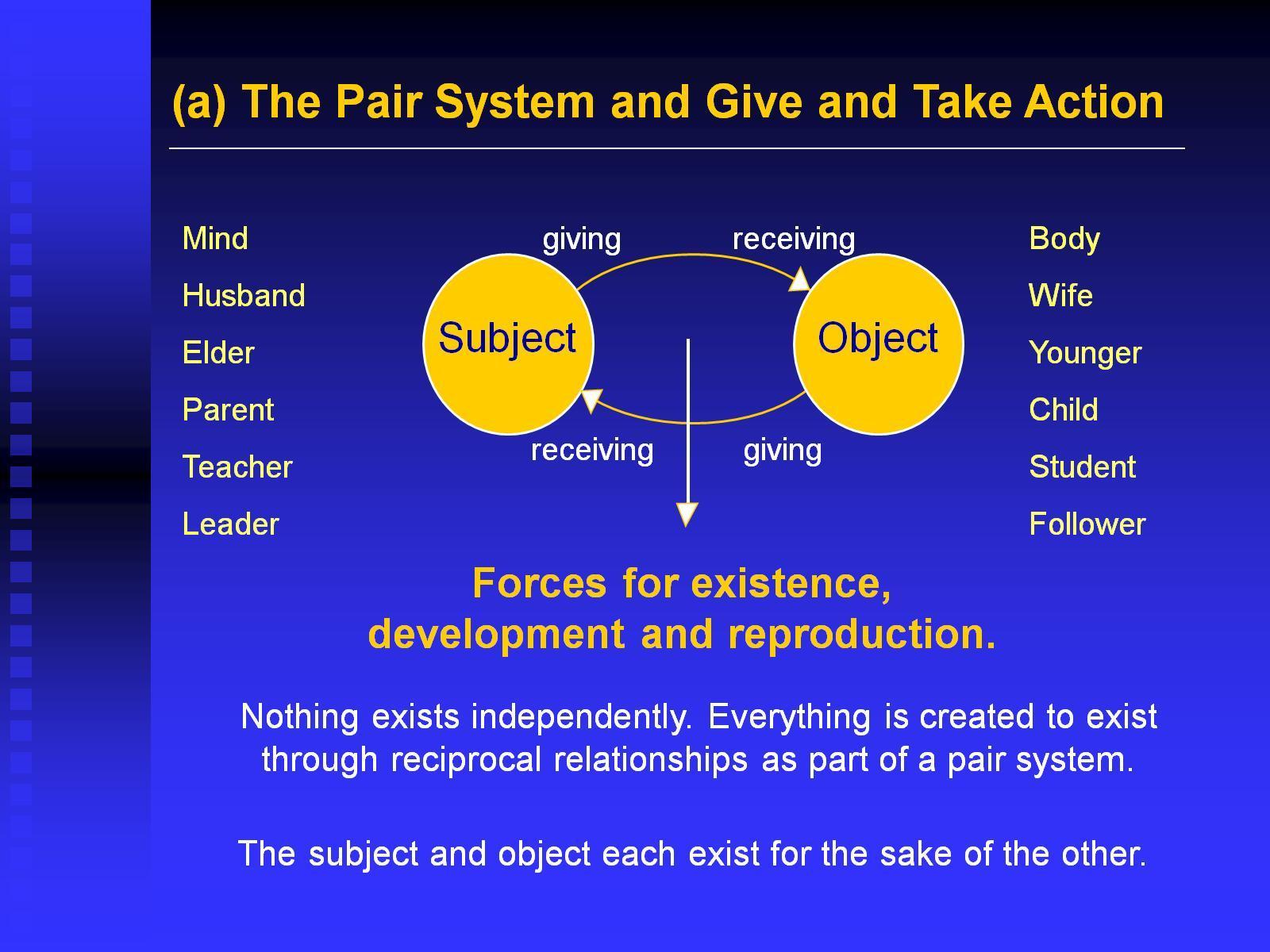 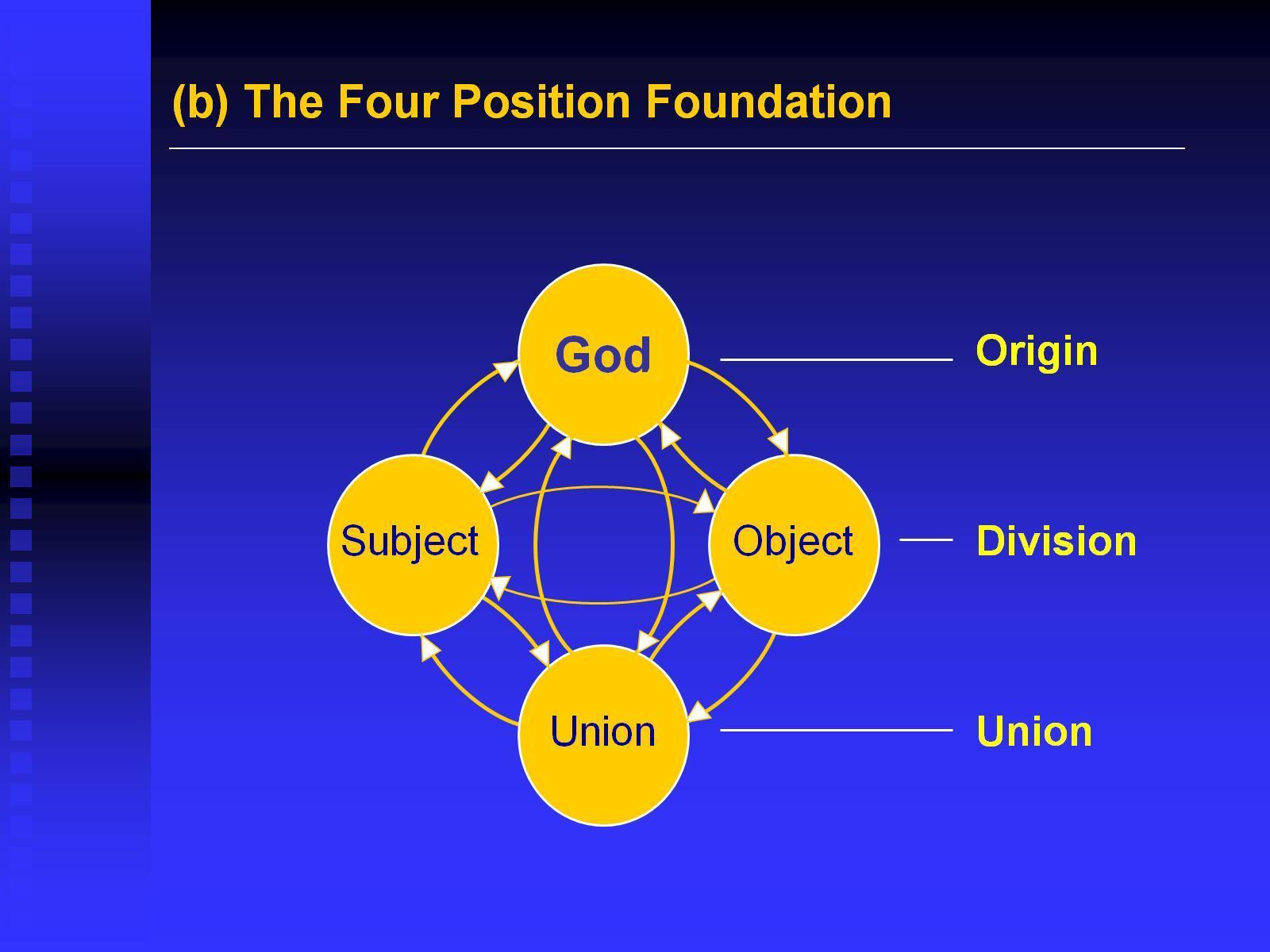 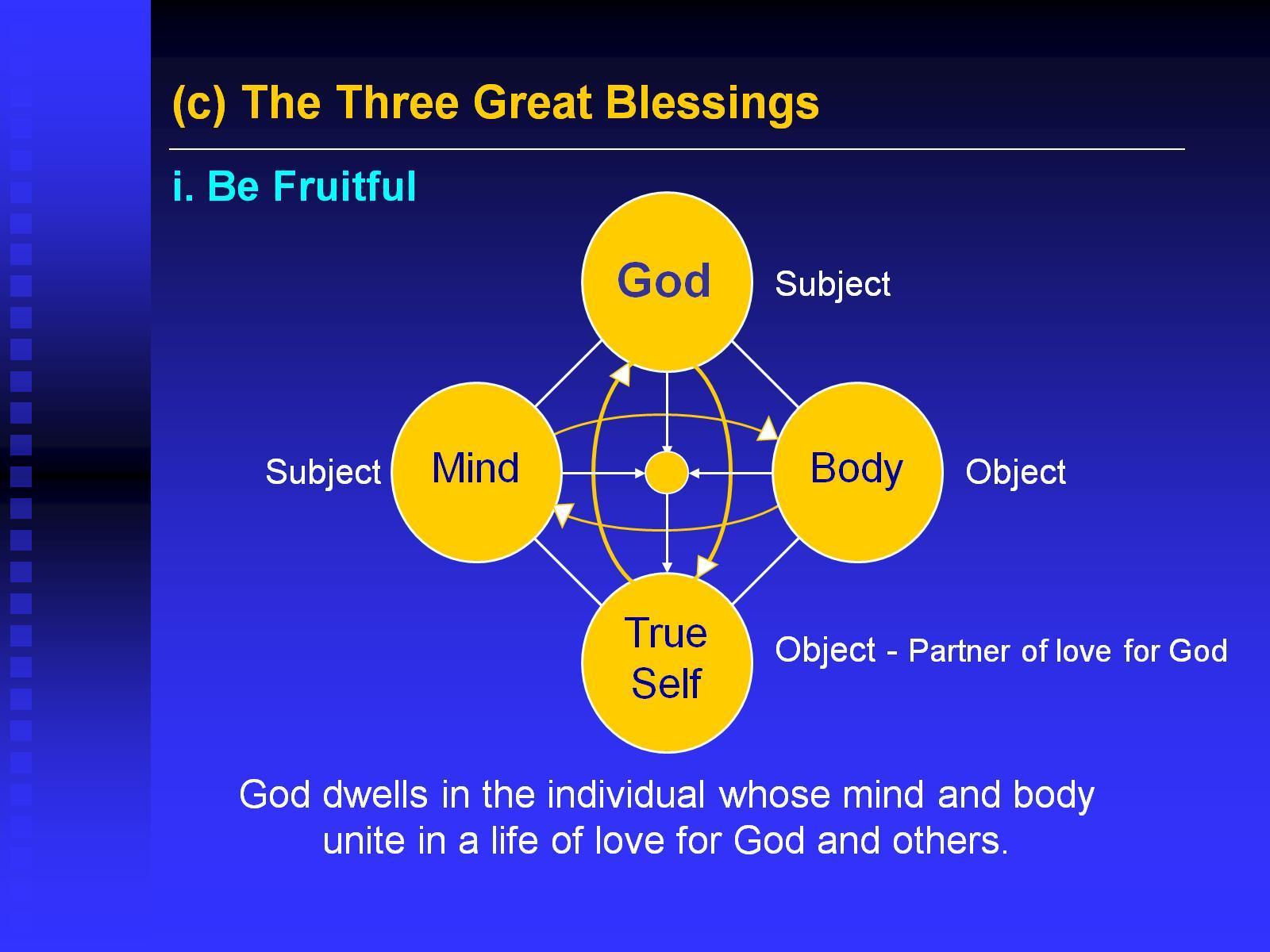 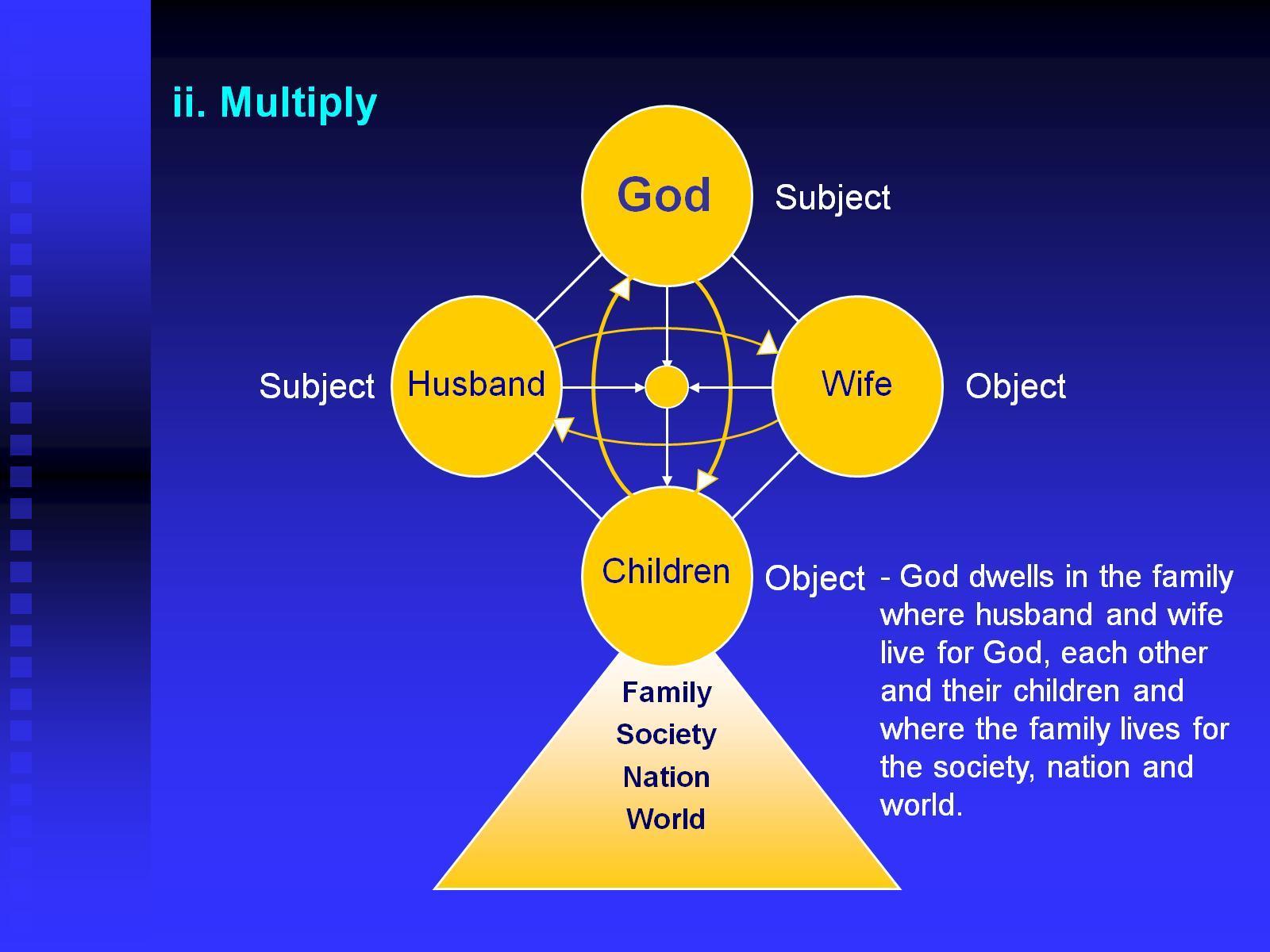 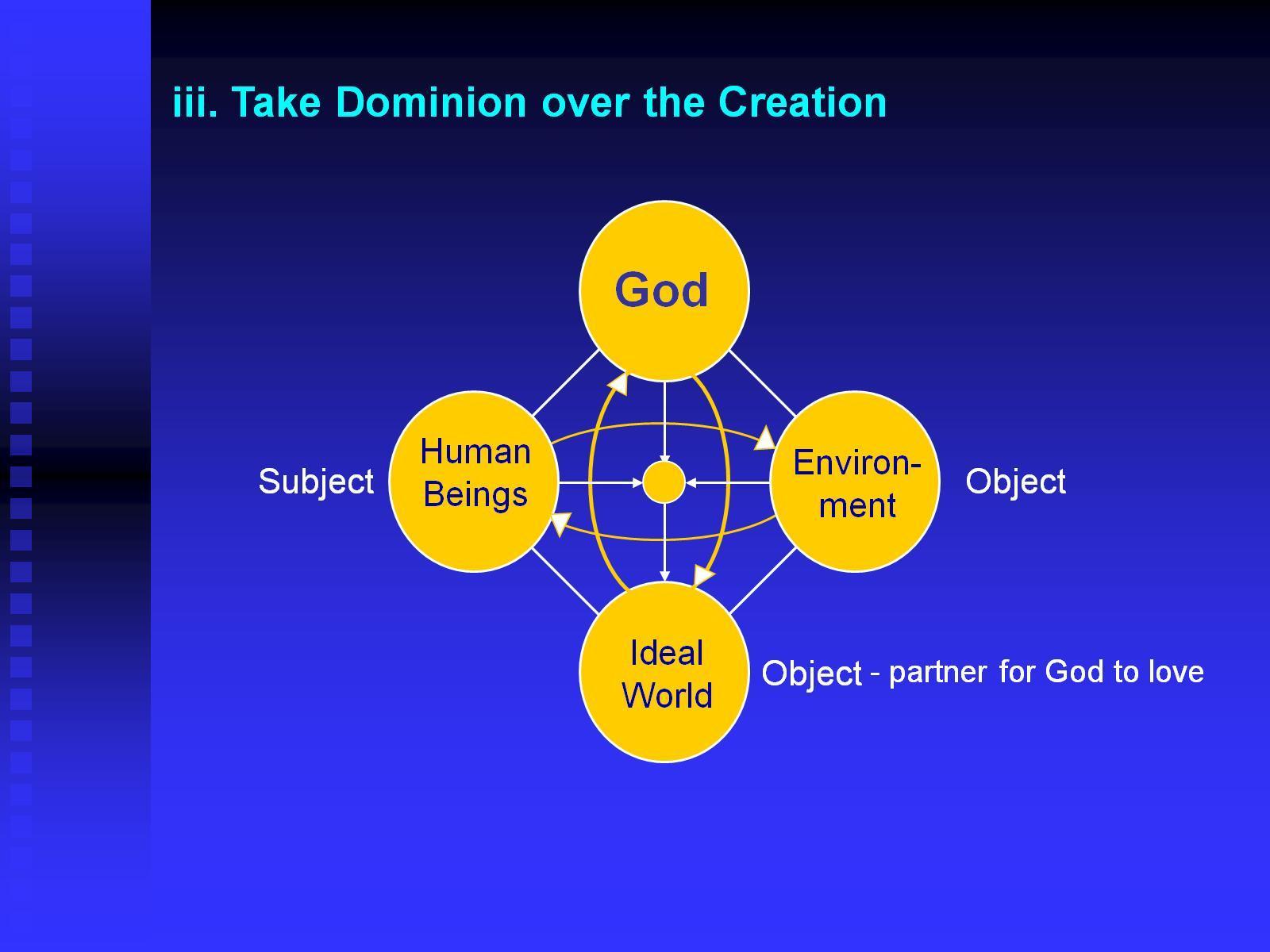 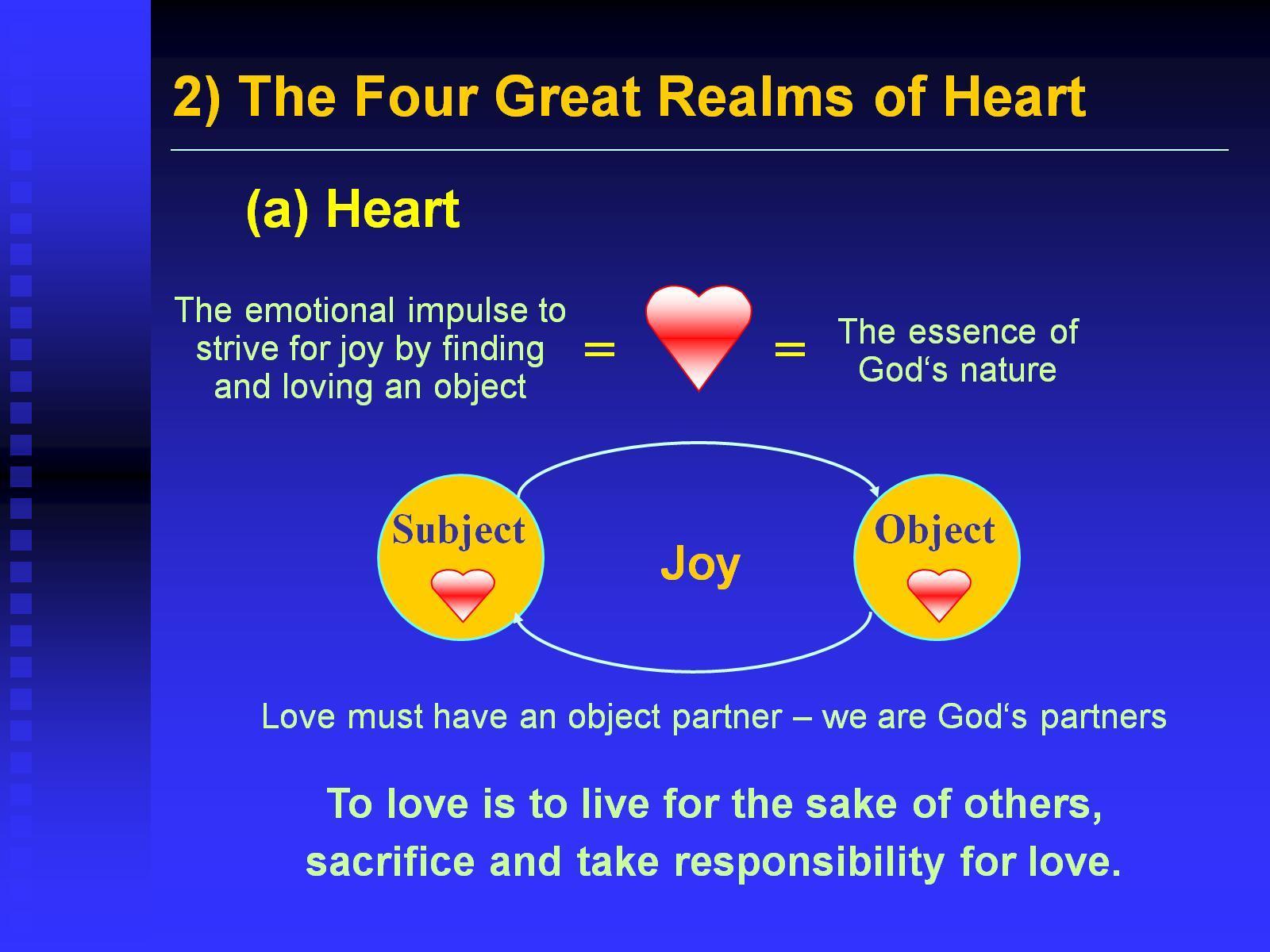 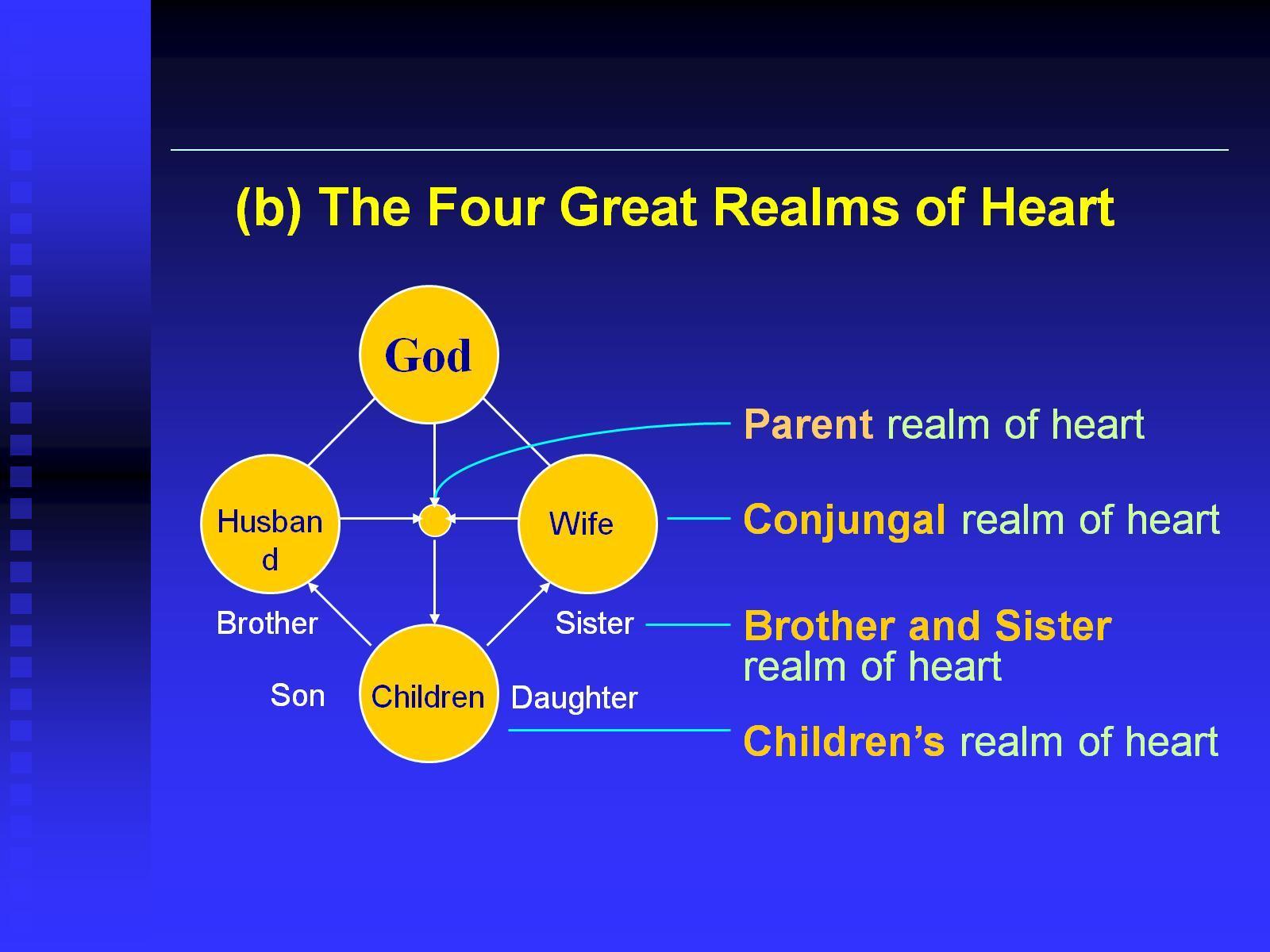 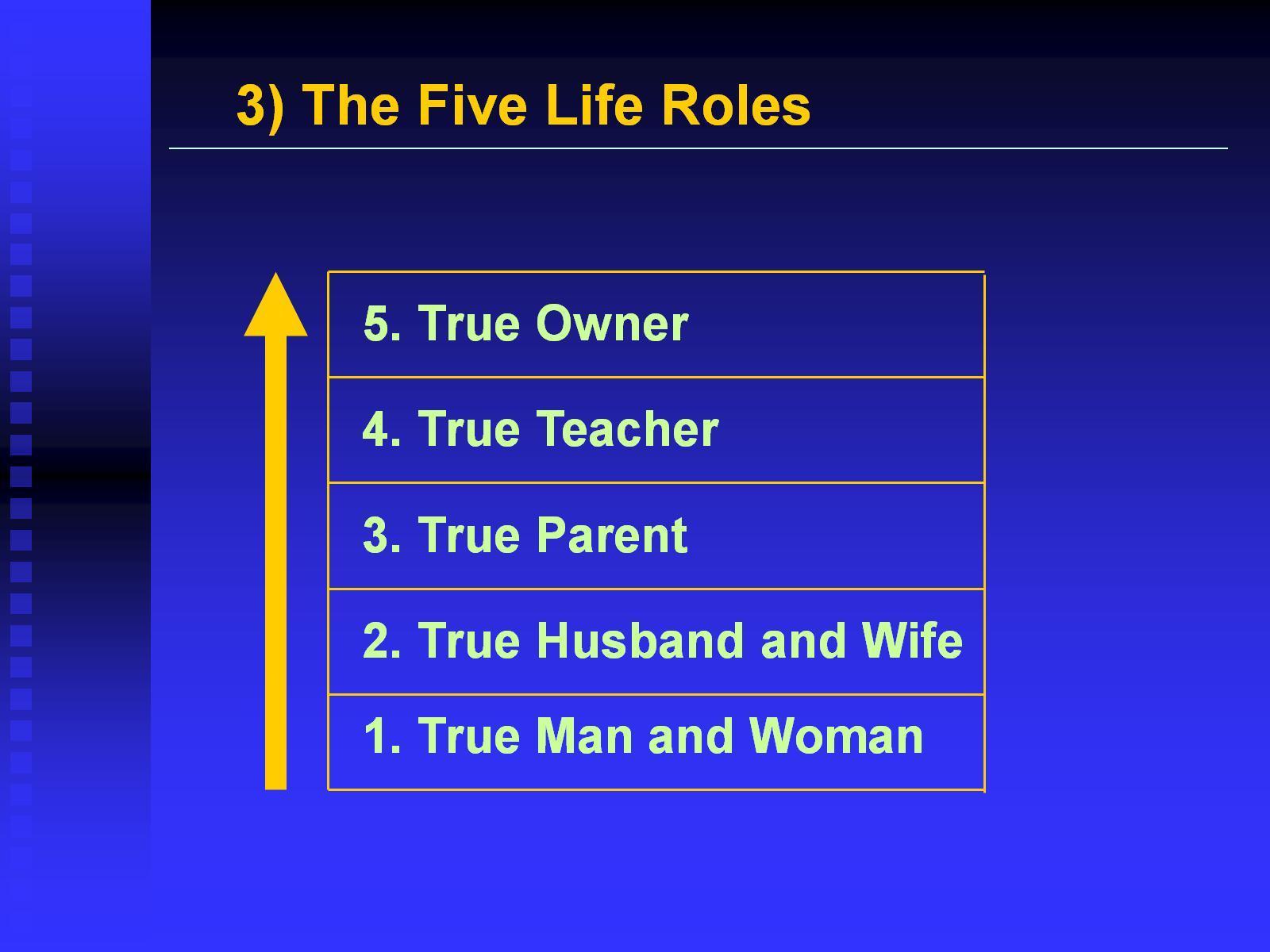 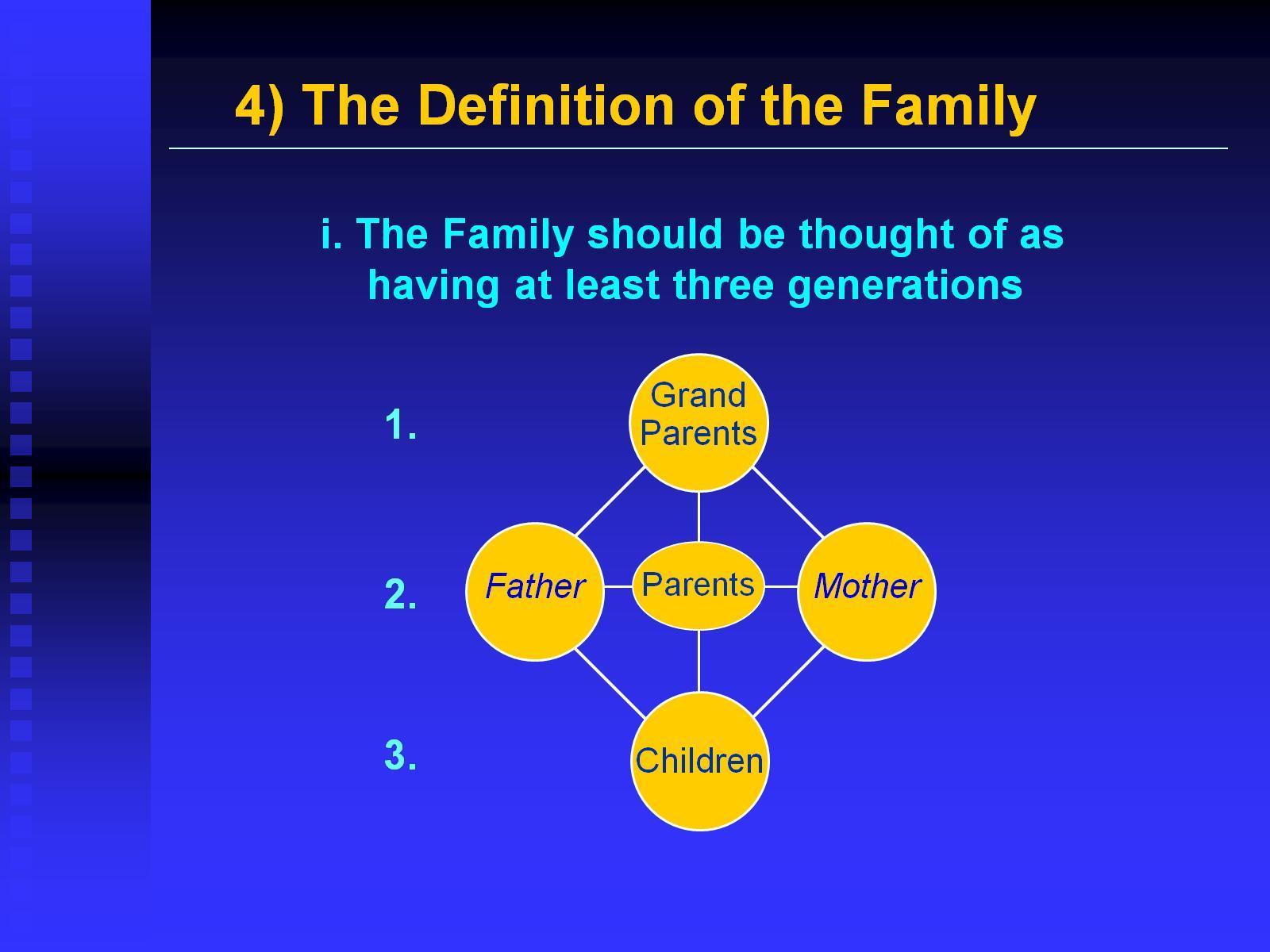 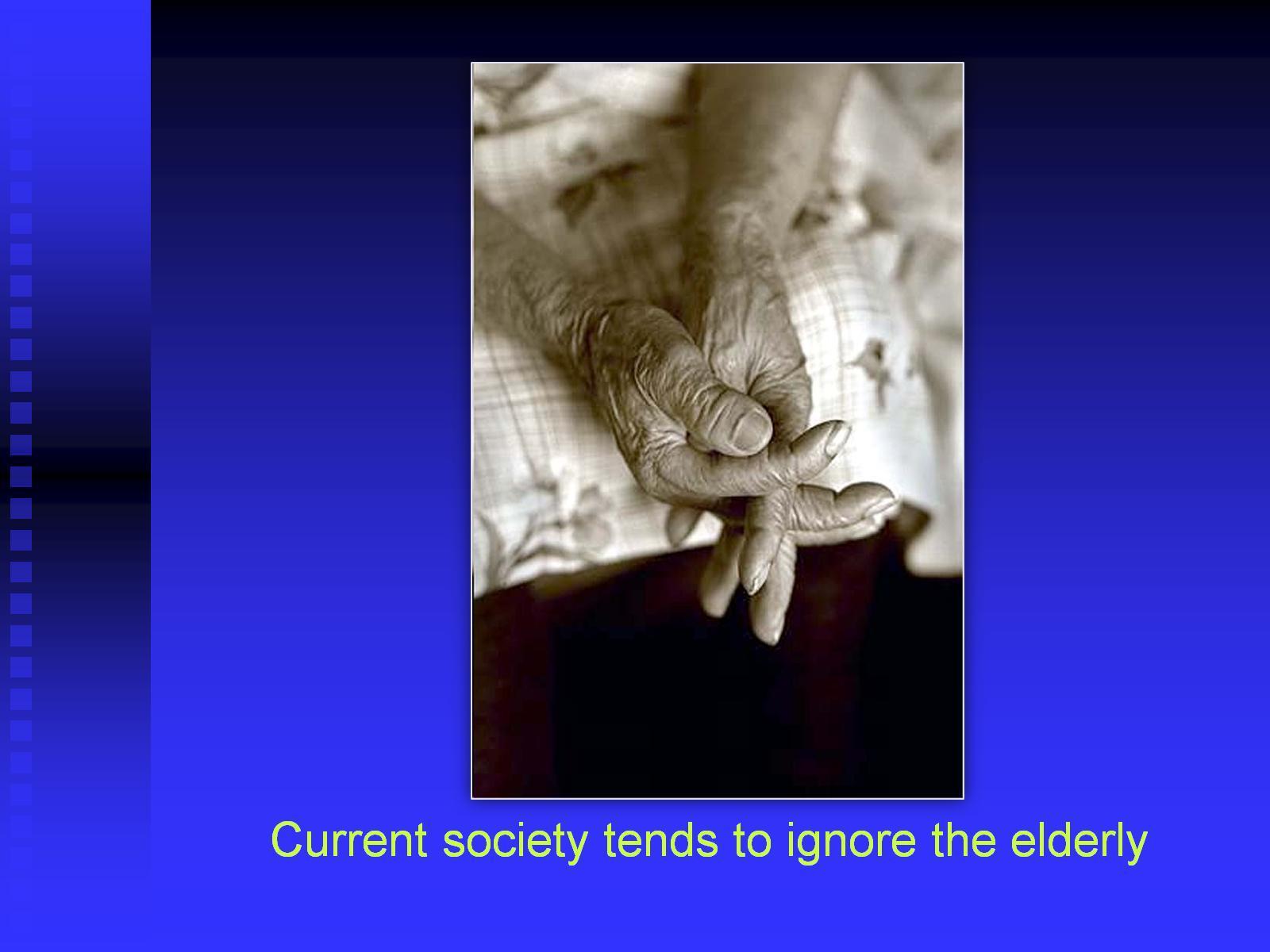 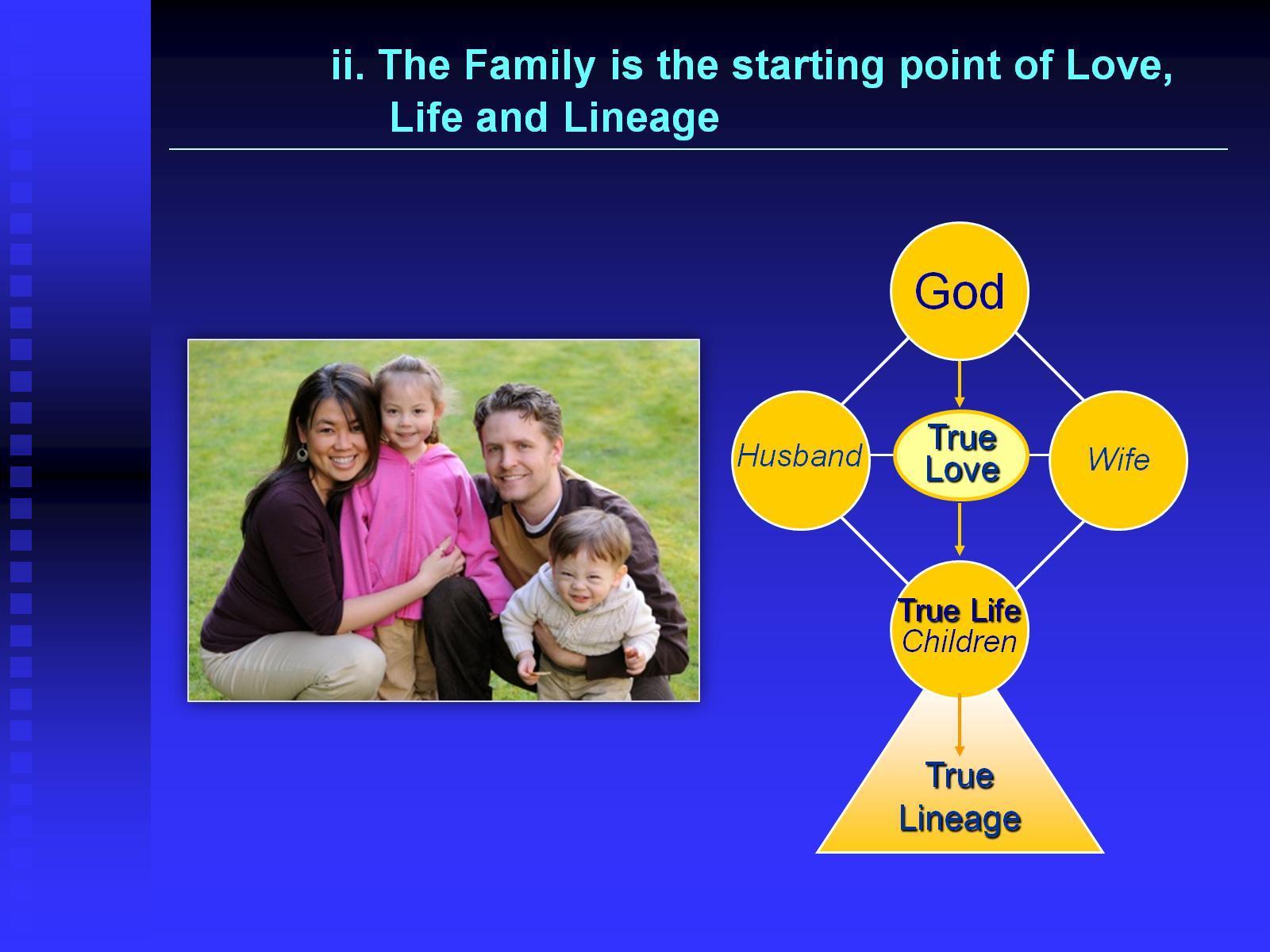 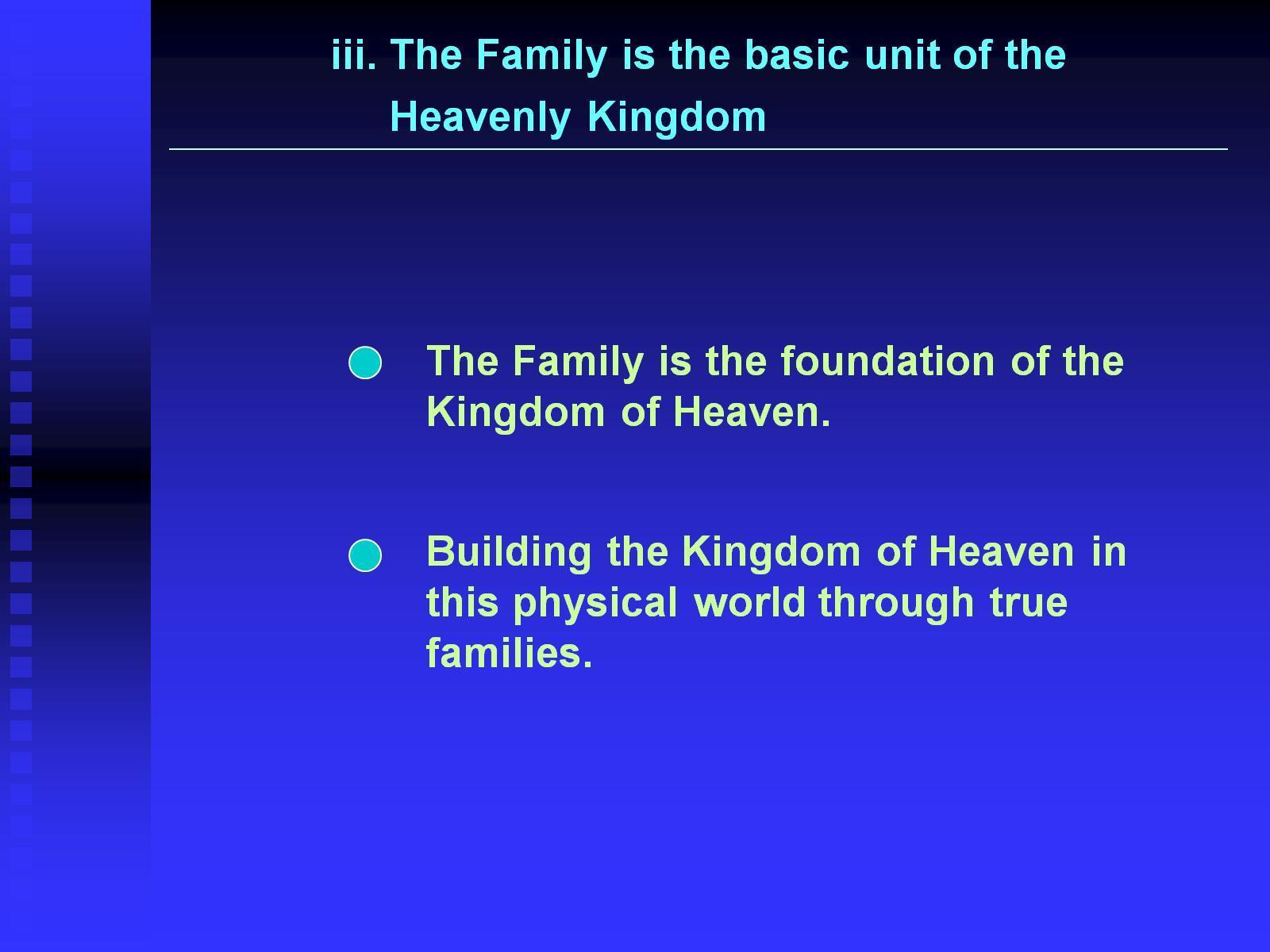 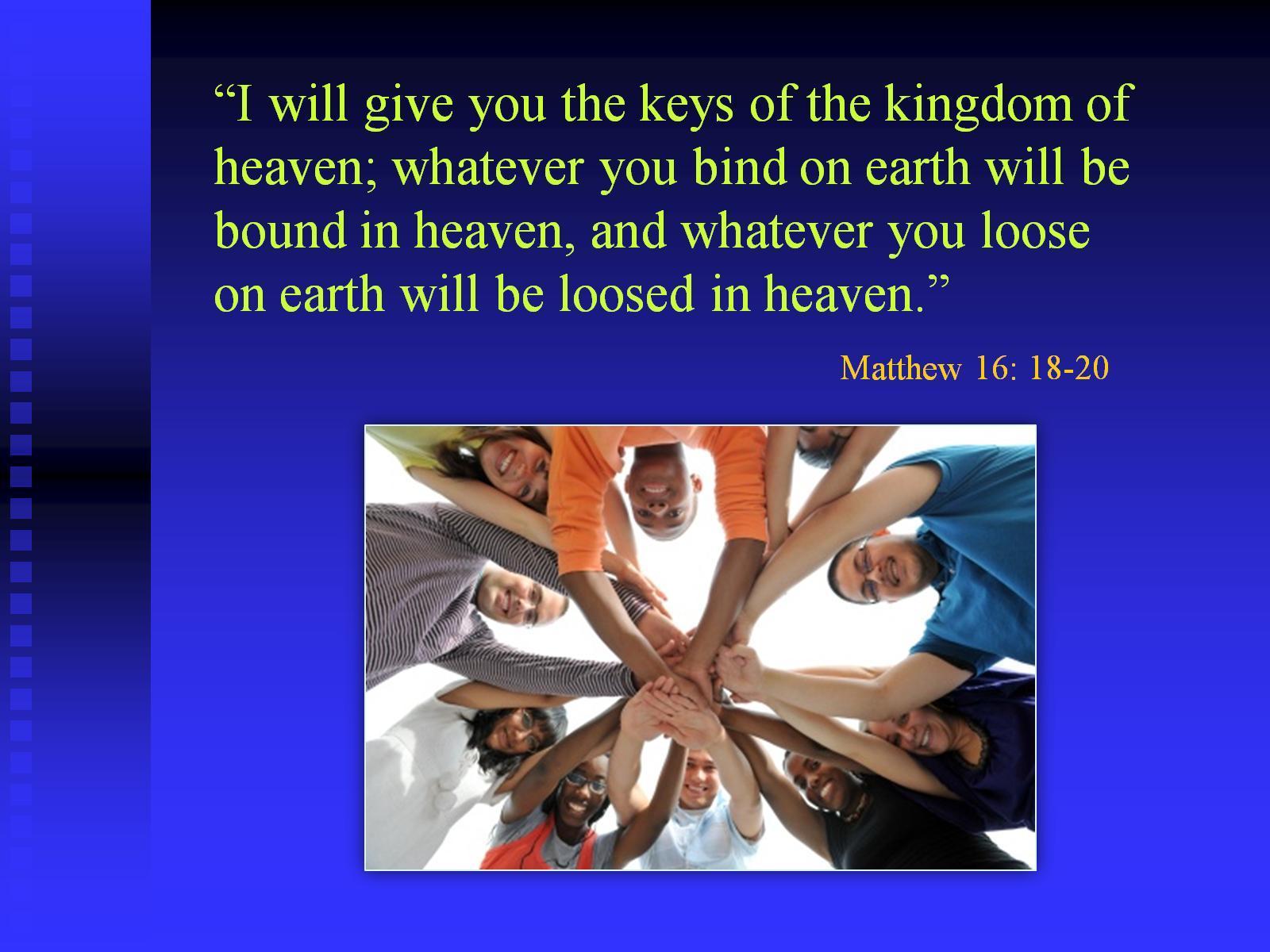 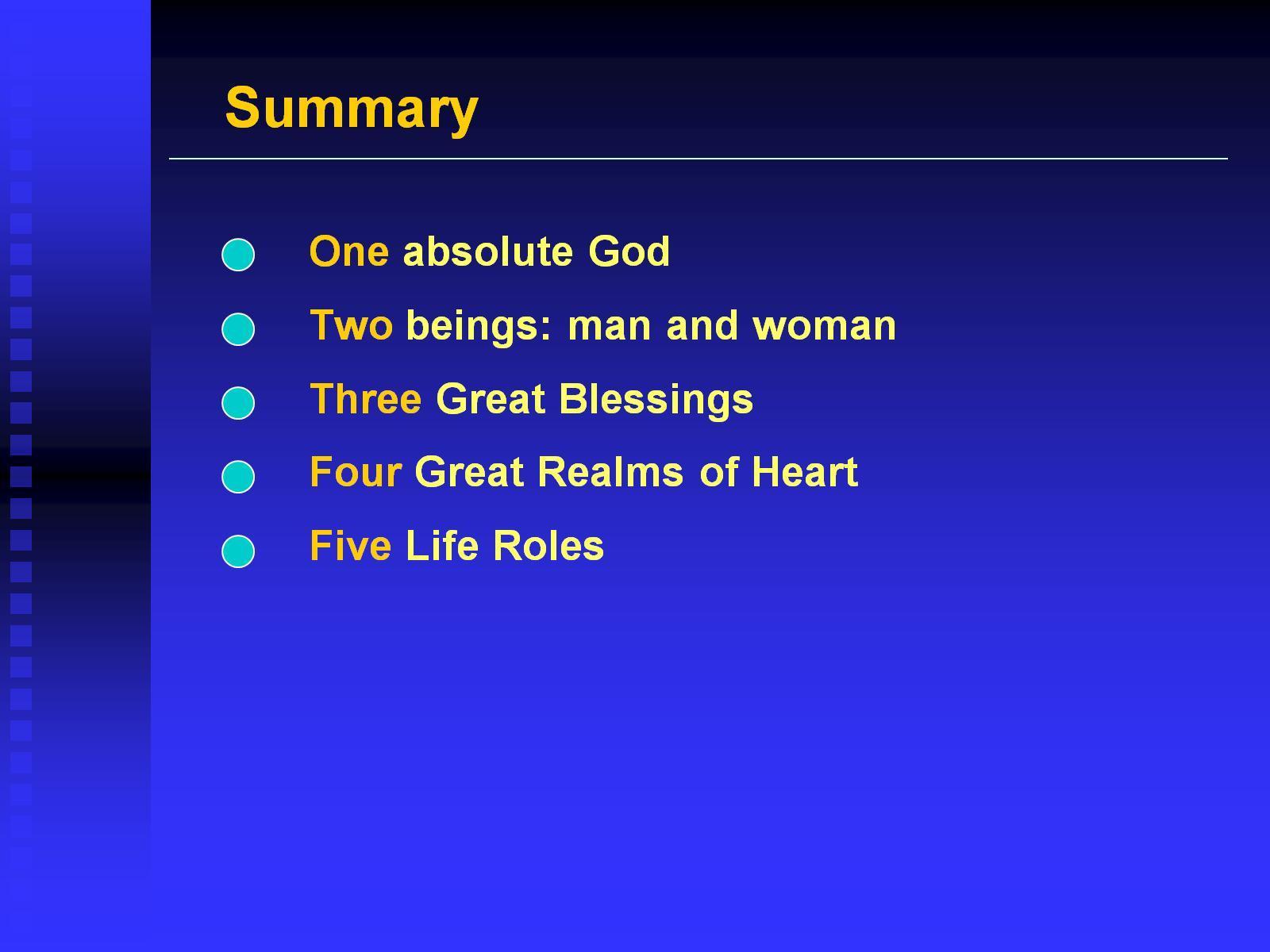 Summary
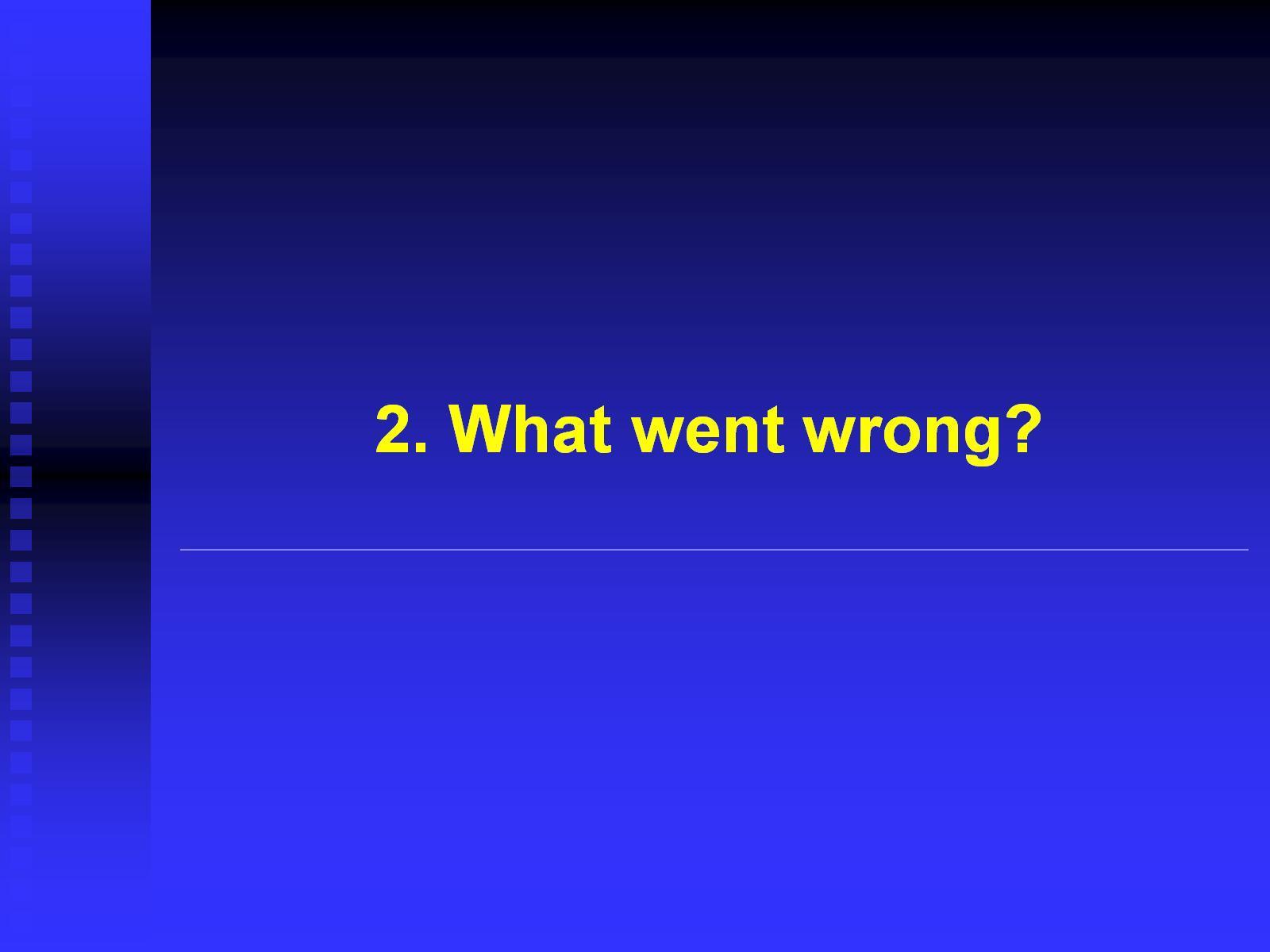 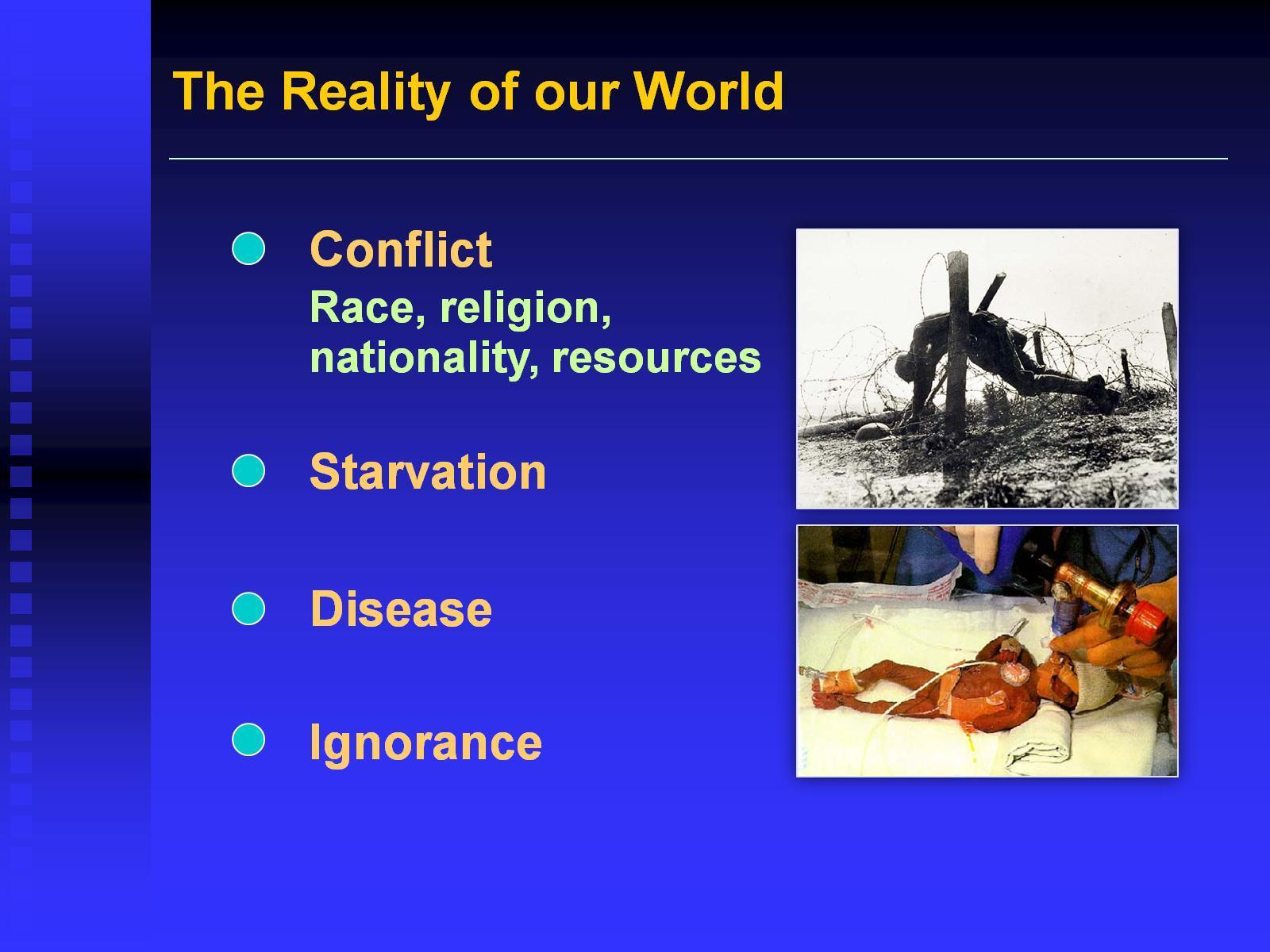 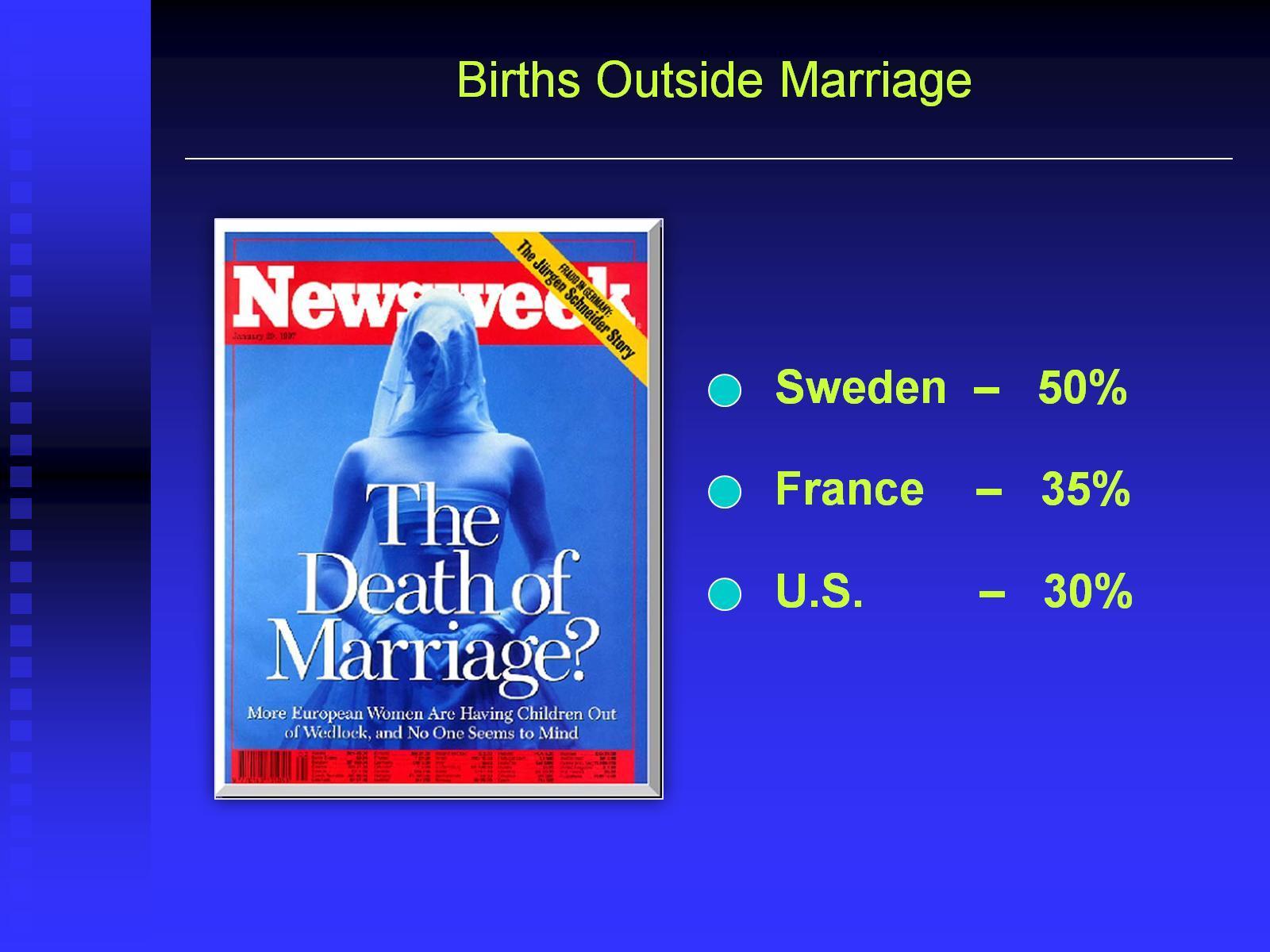 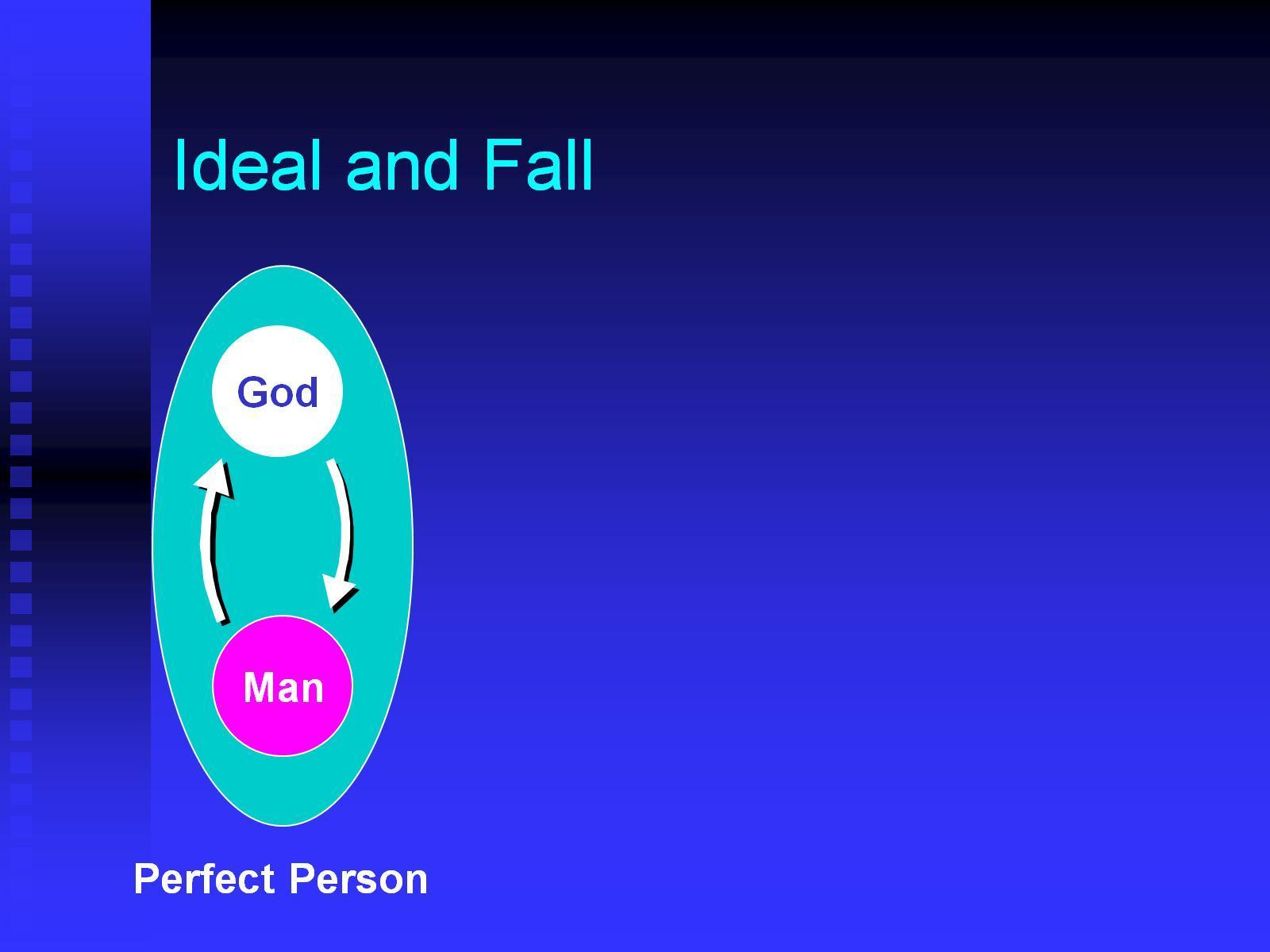 Ideal and Fall
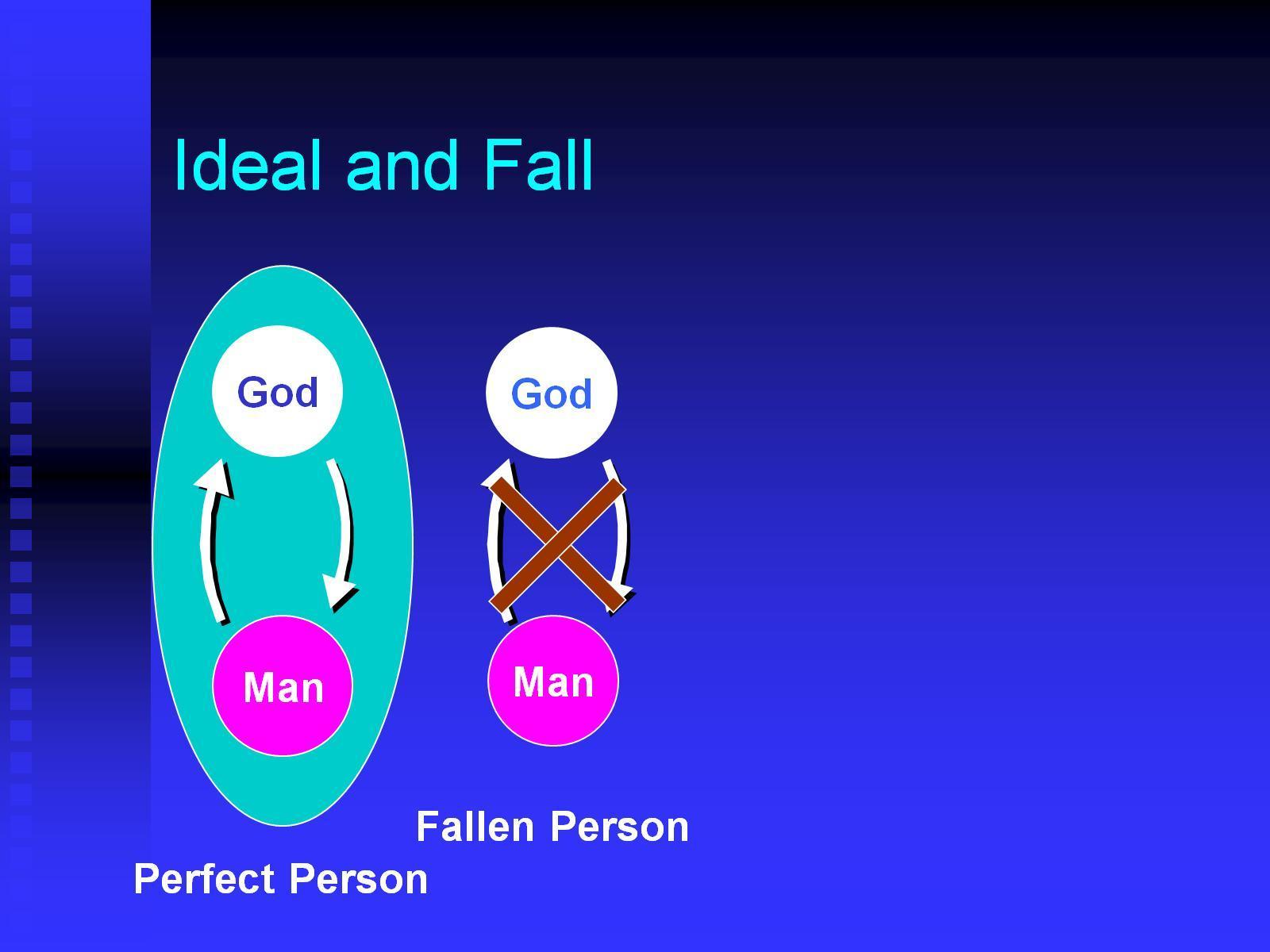 Ideal and Fall
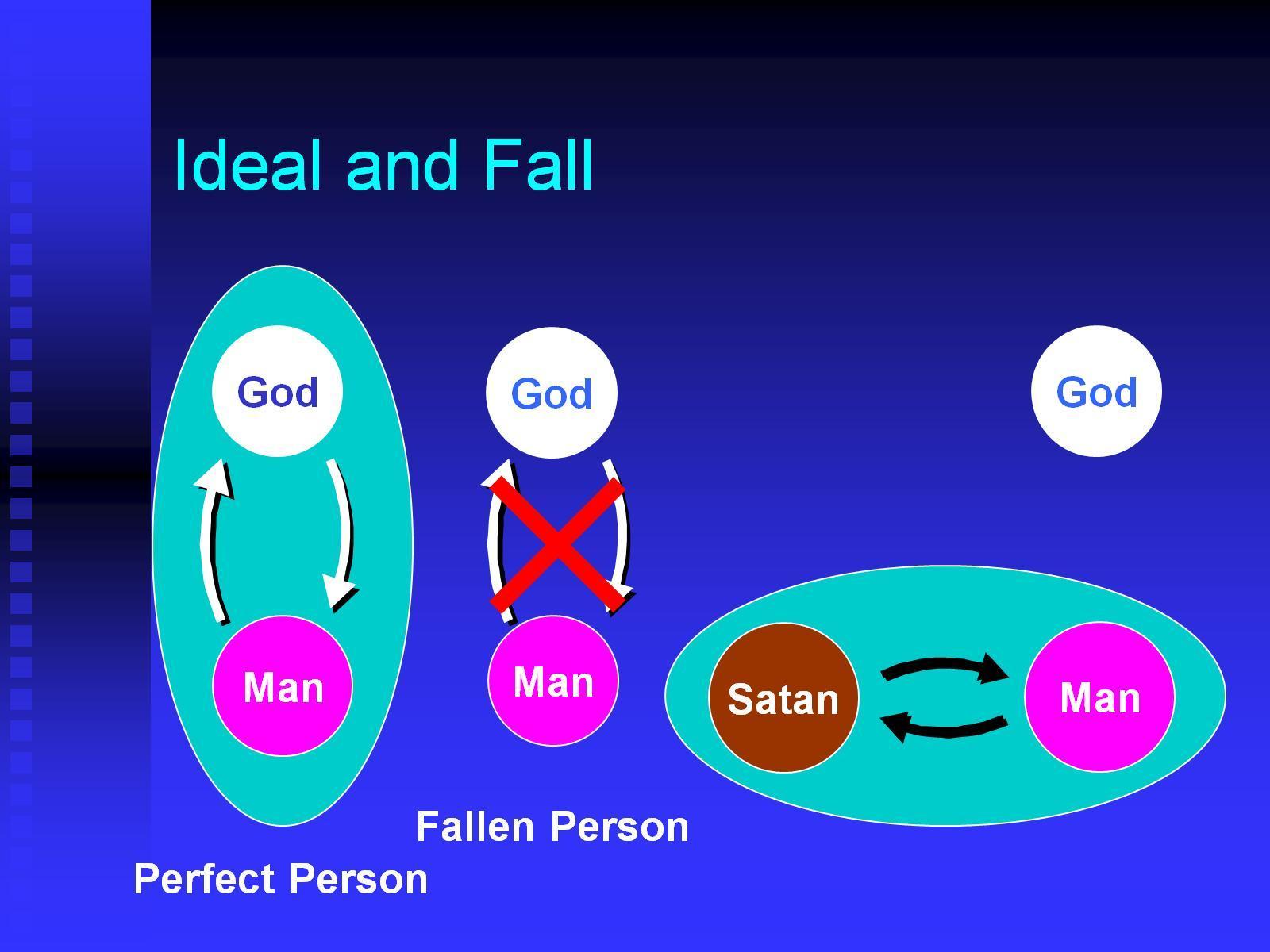 Ideal and Fall
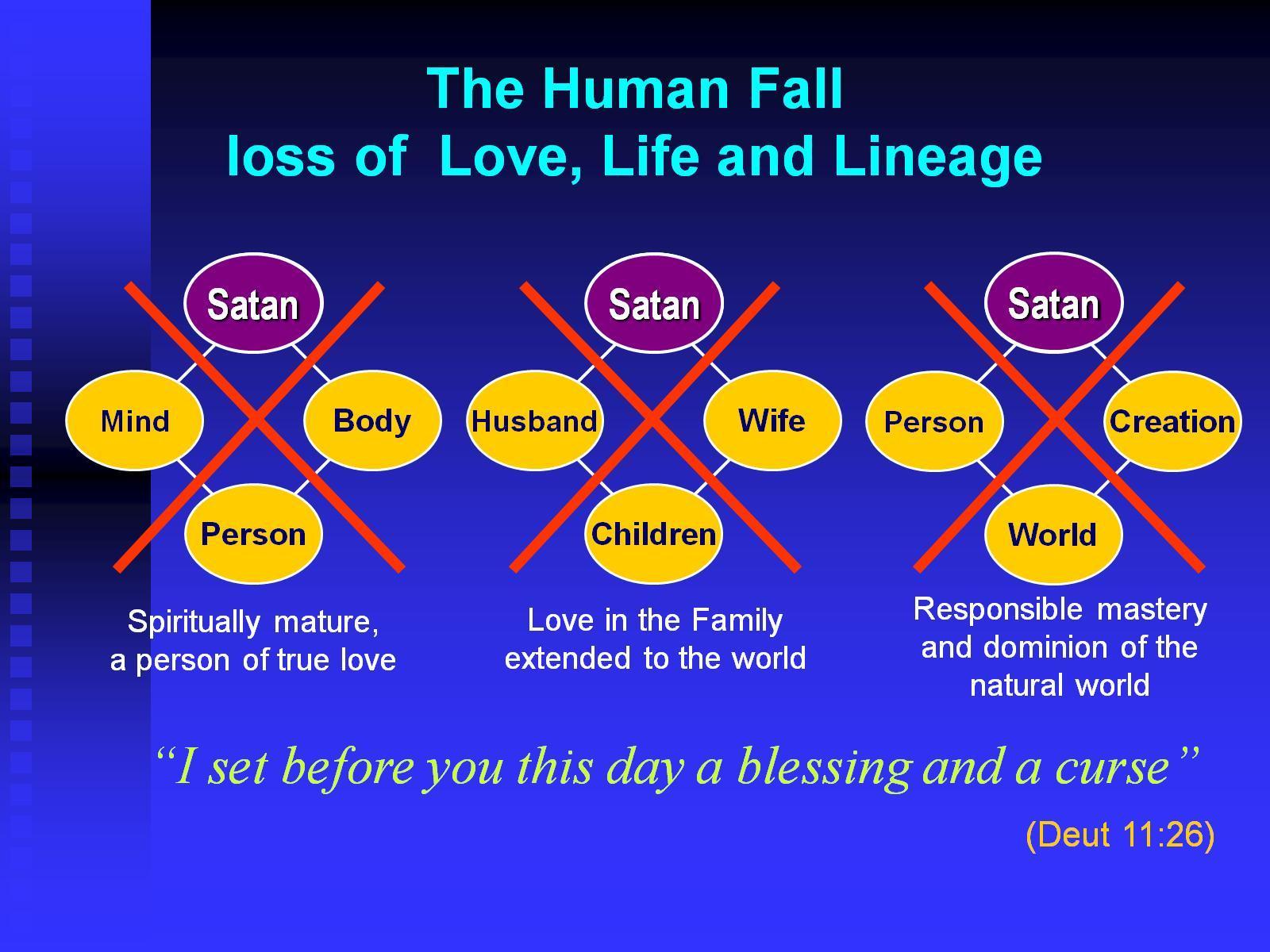 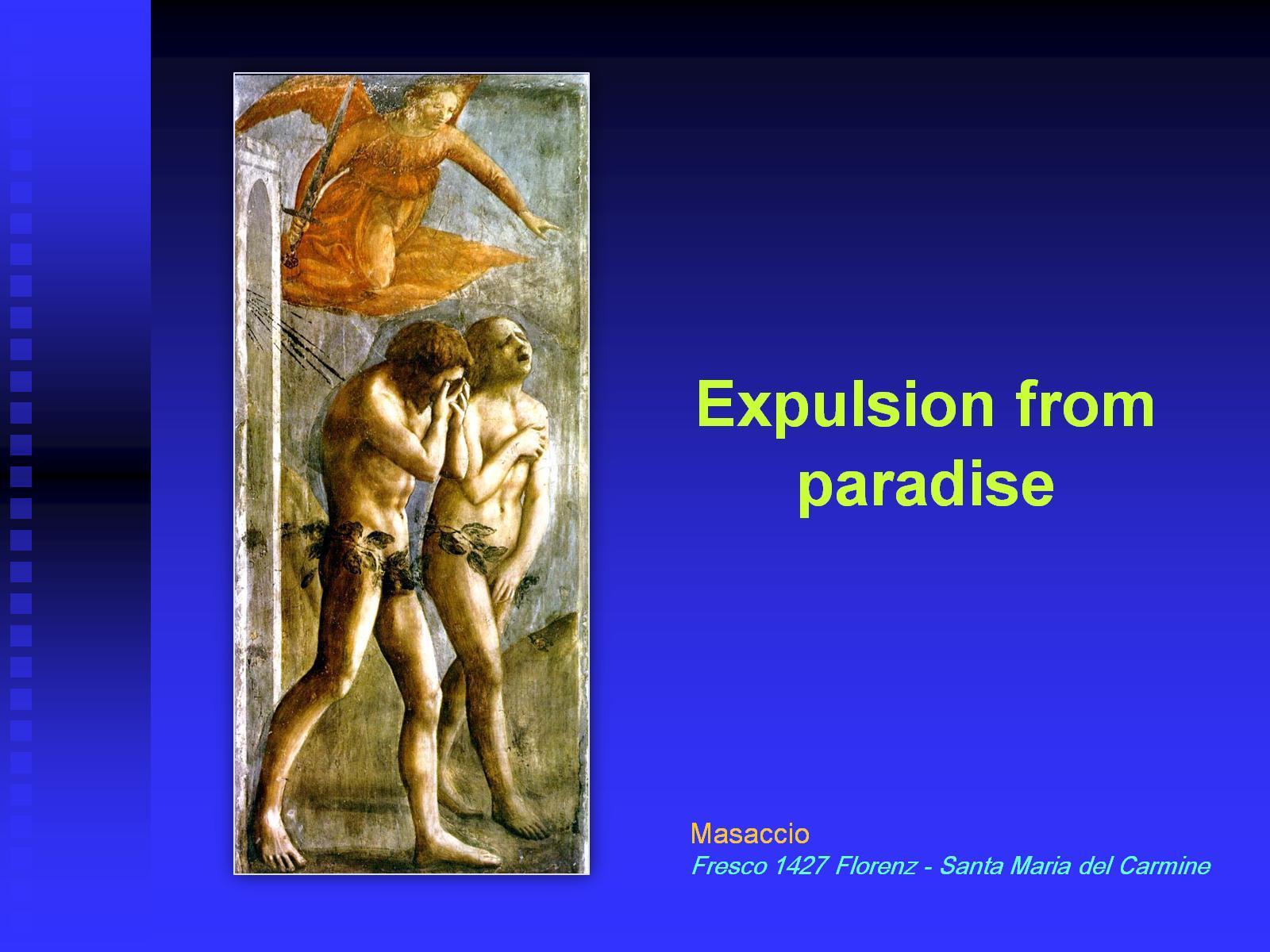 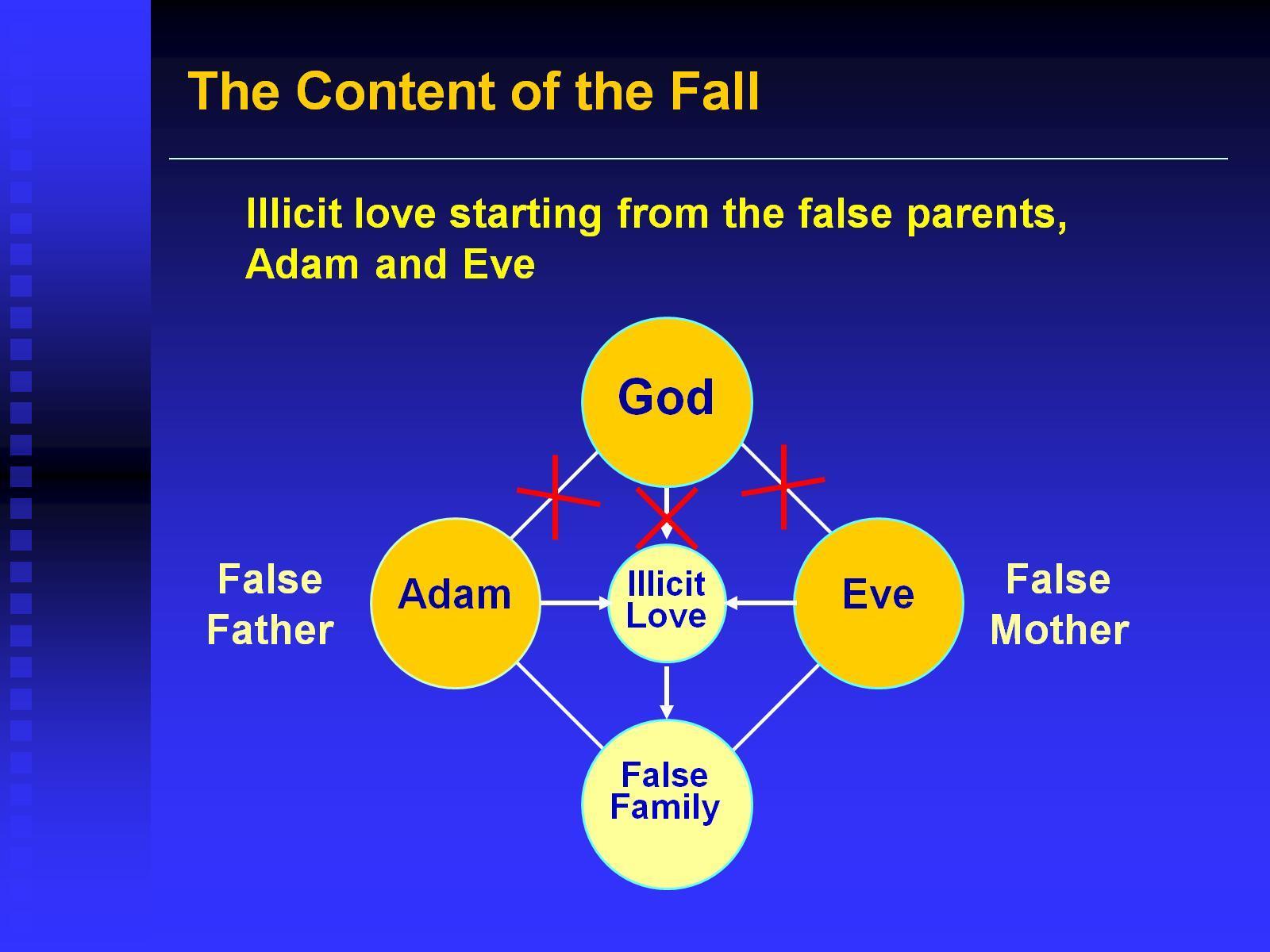 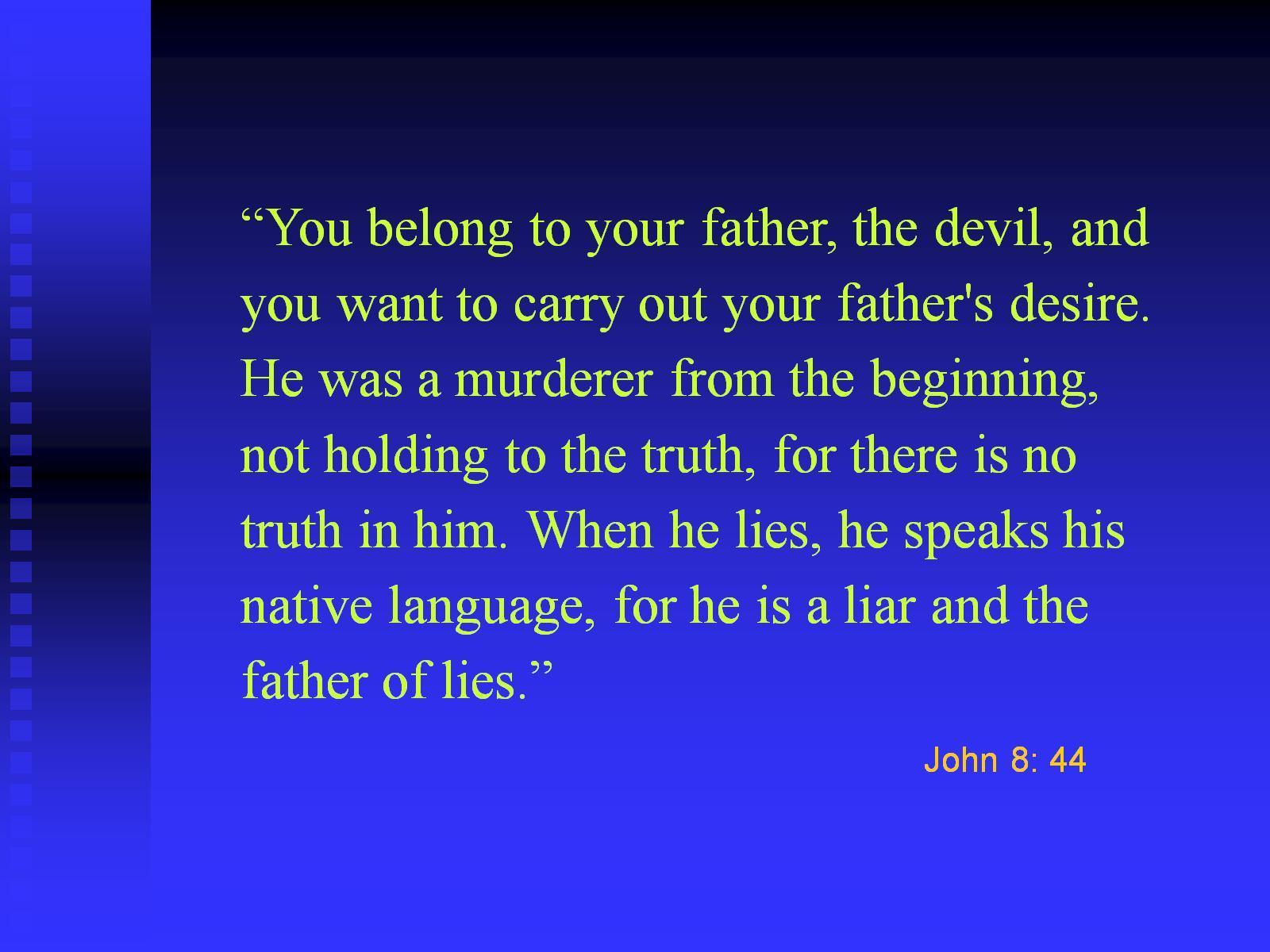 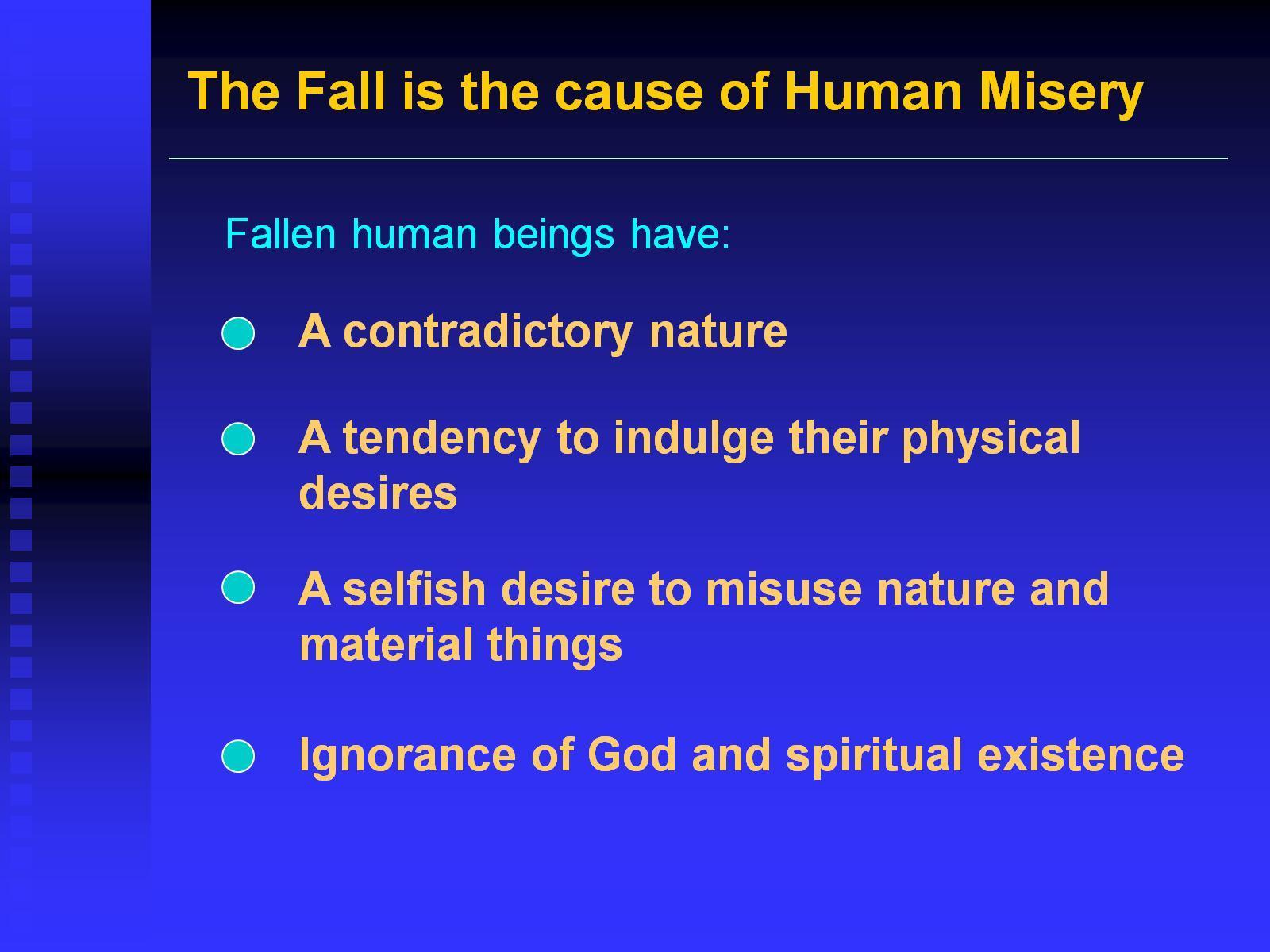 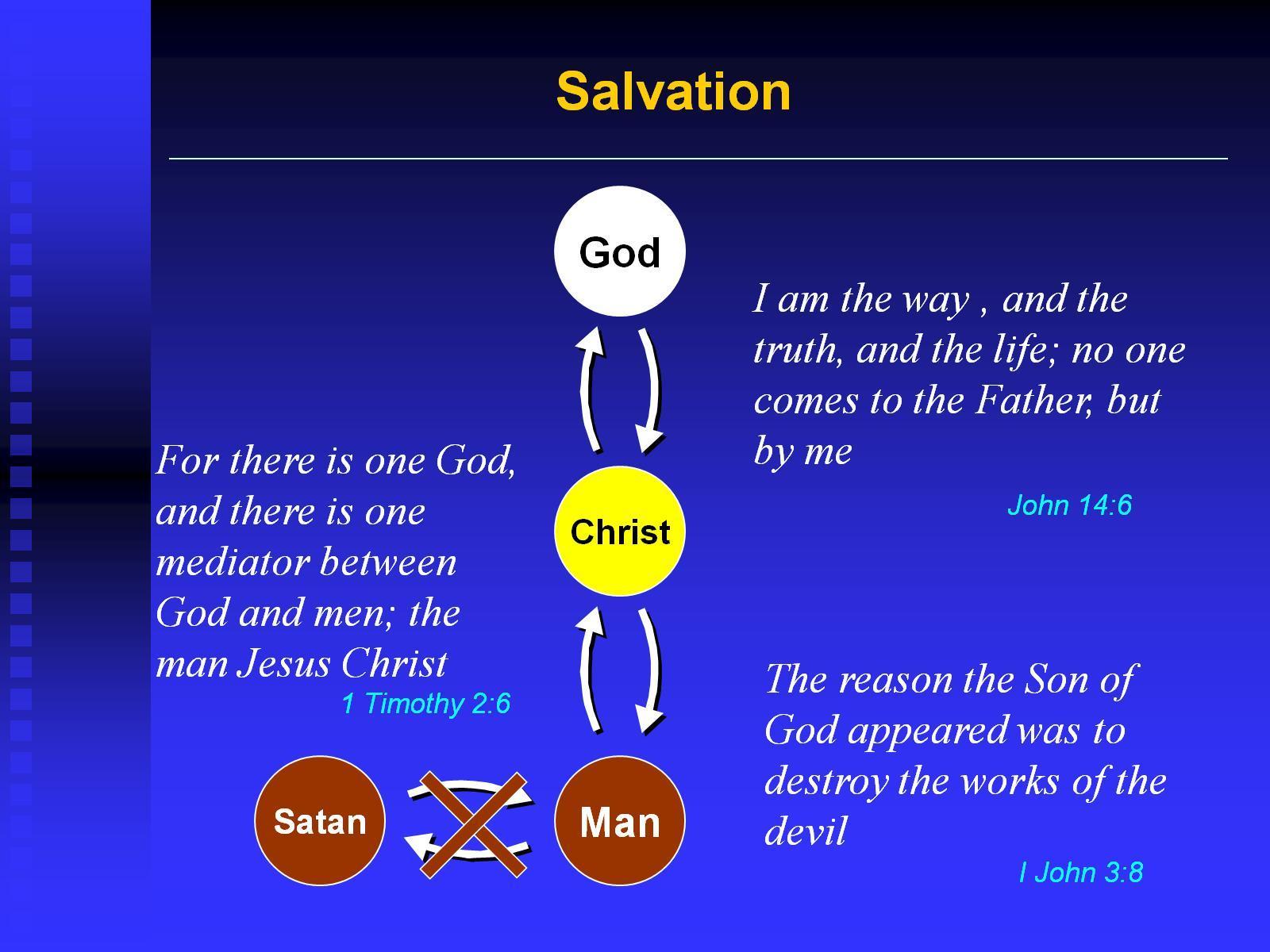 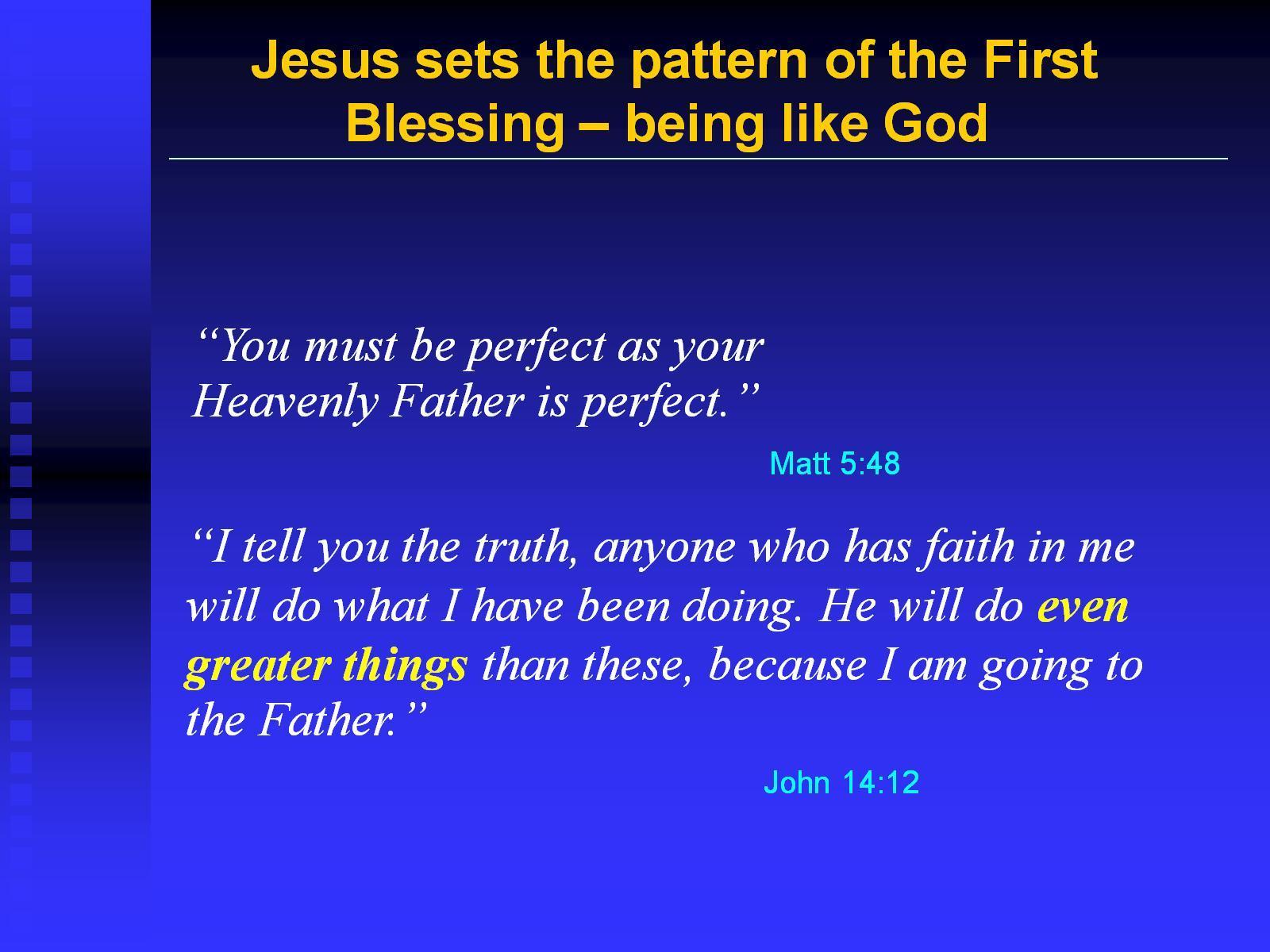 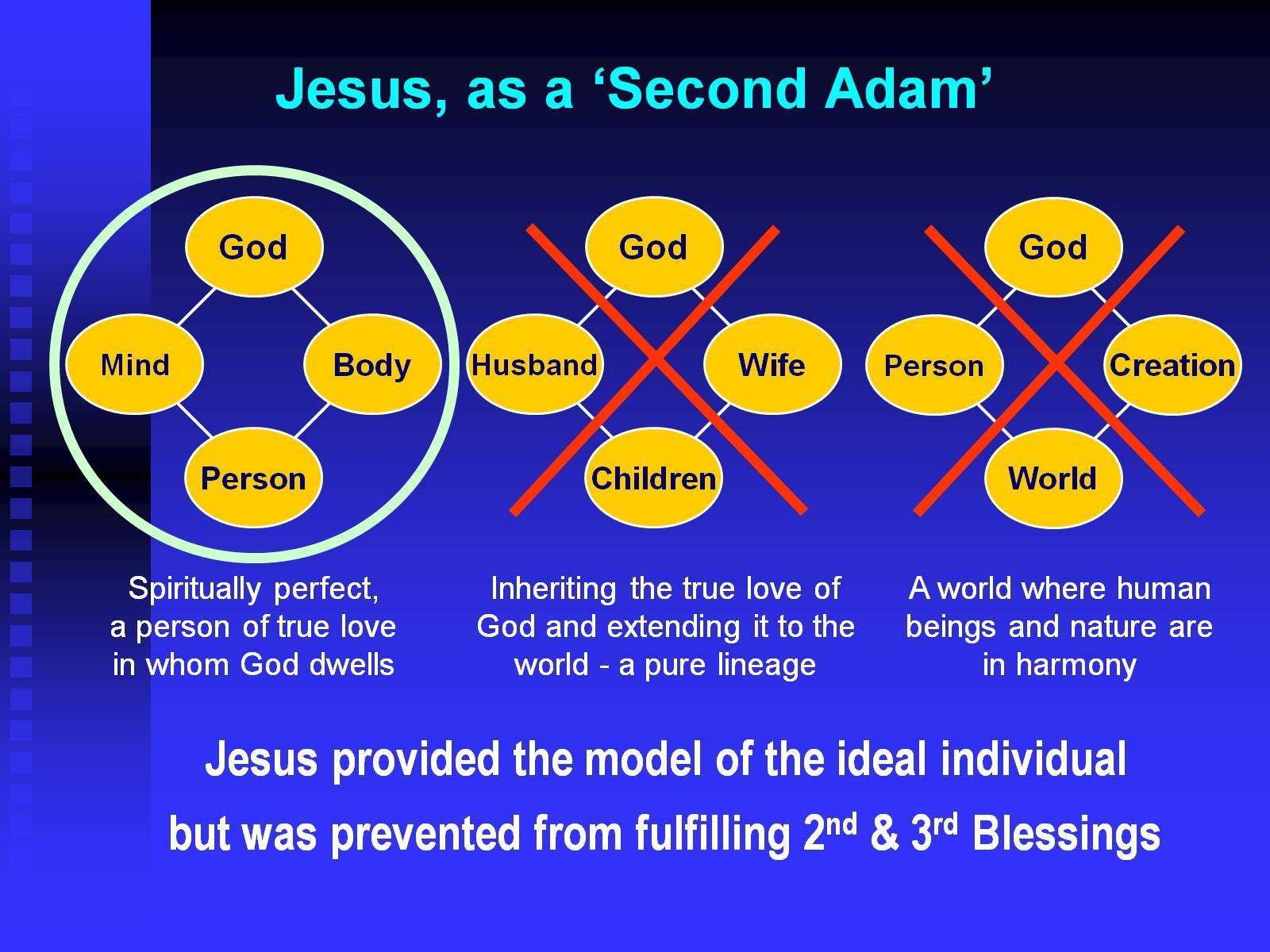 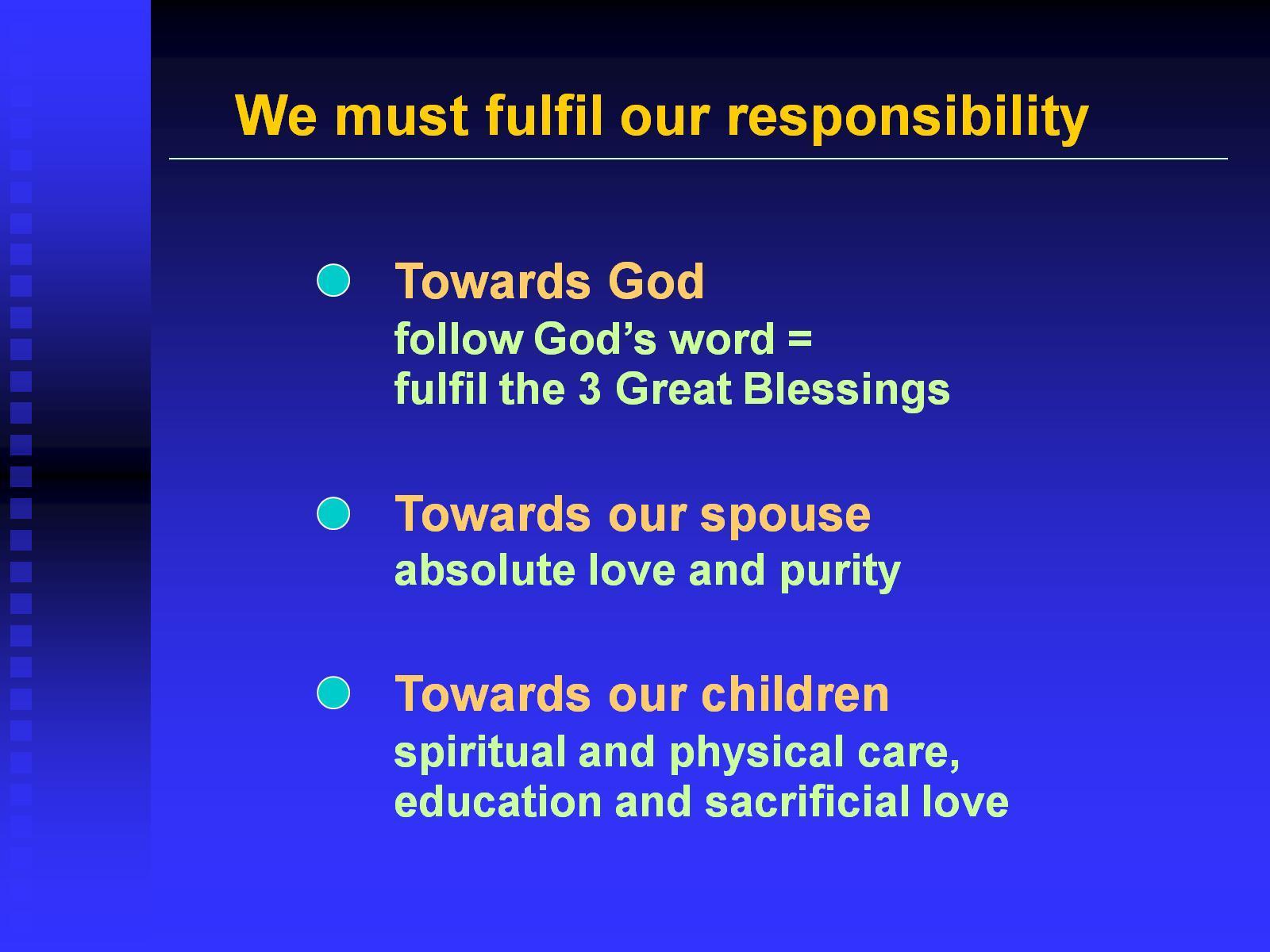 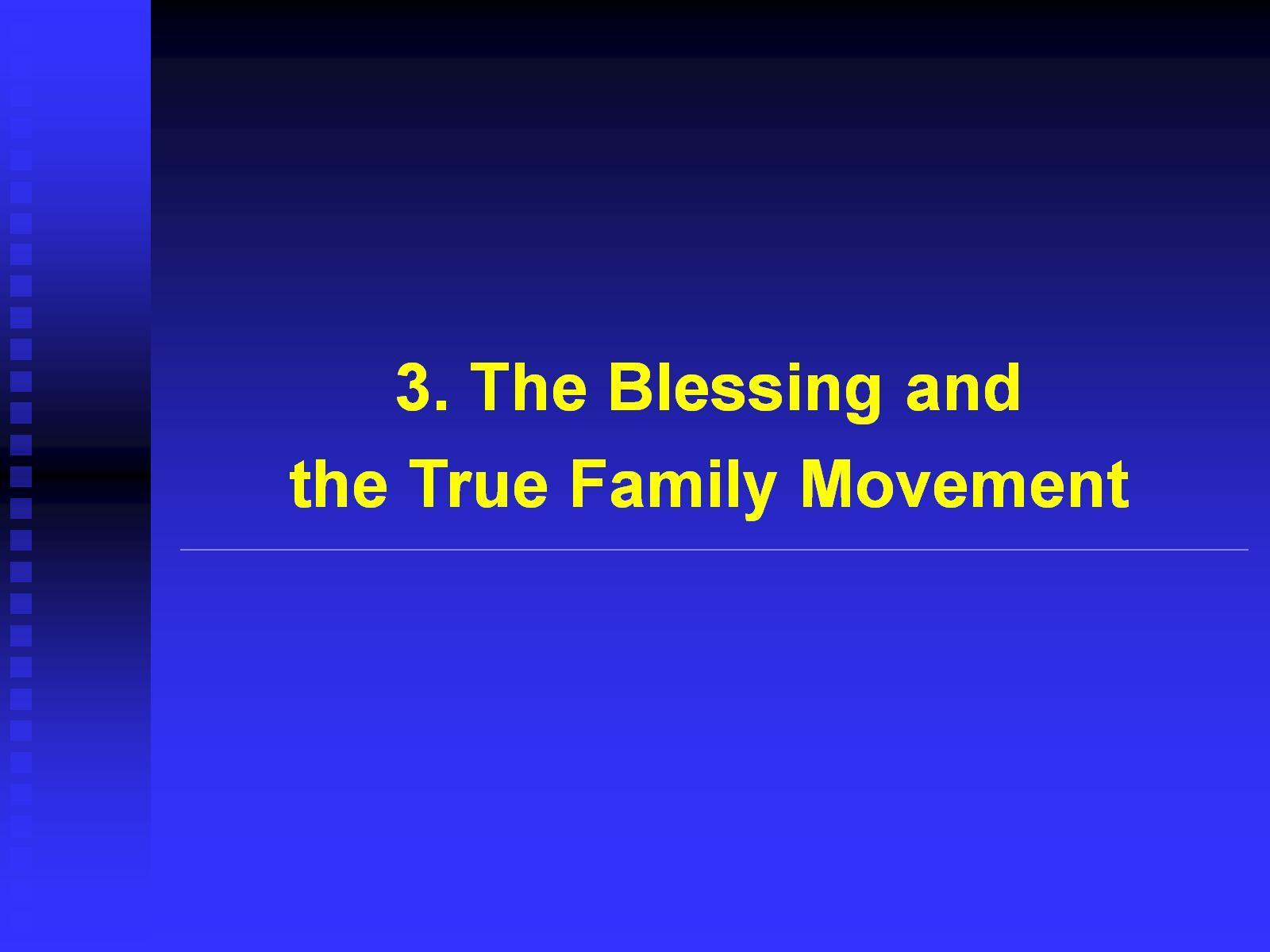 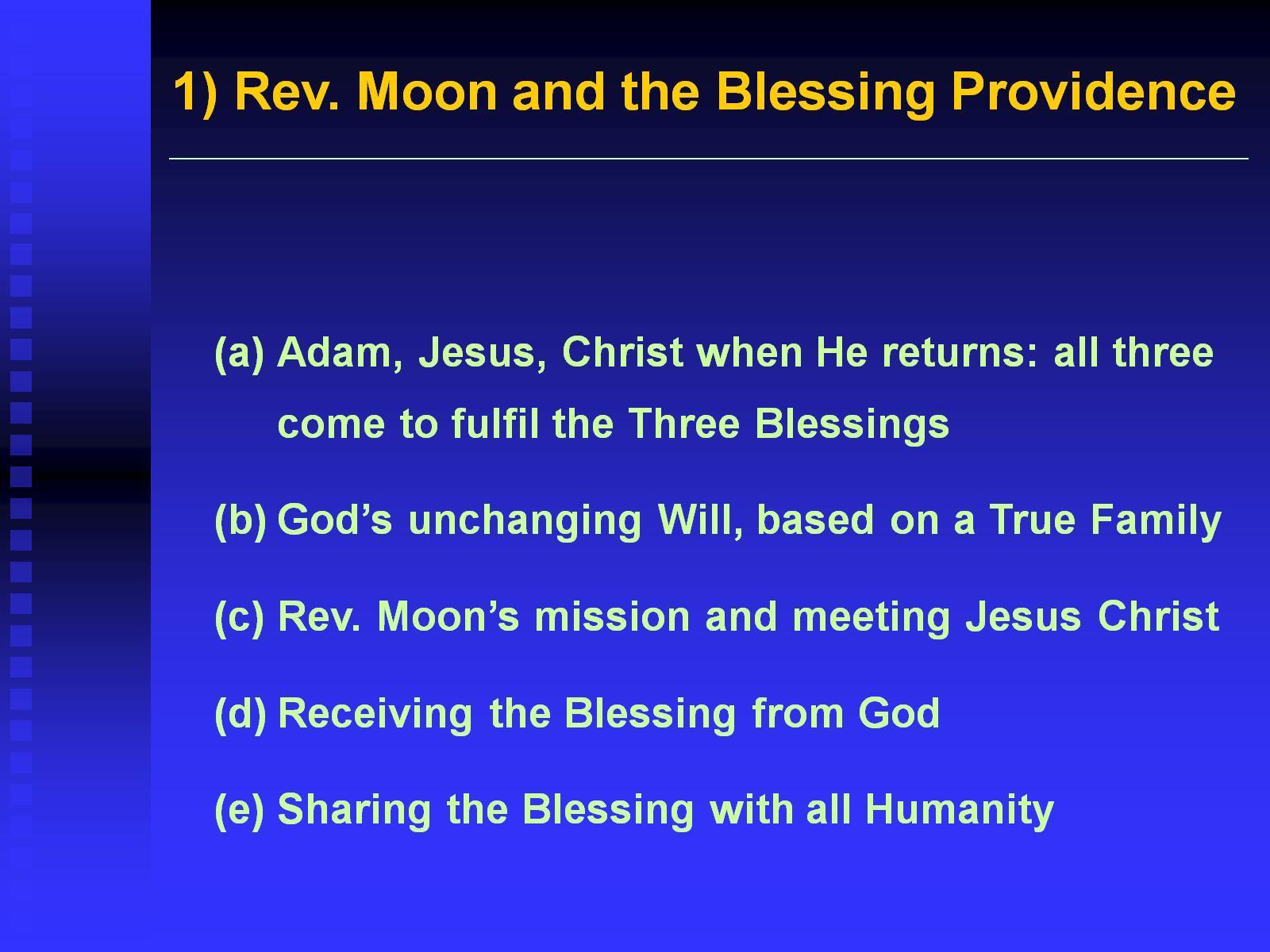 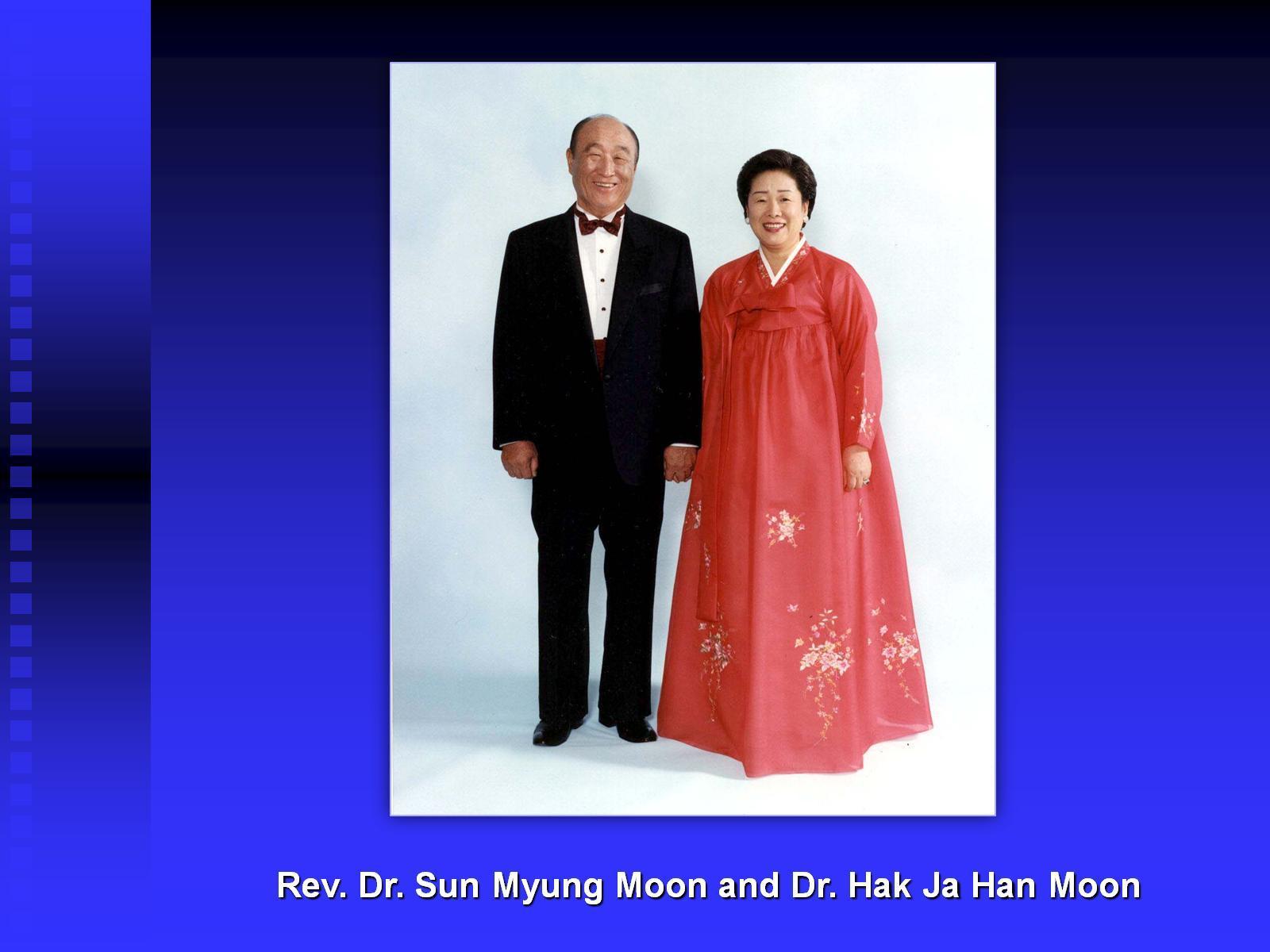 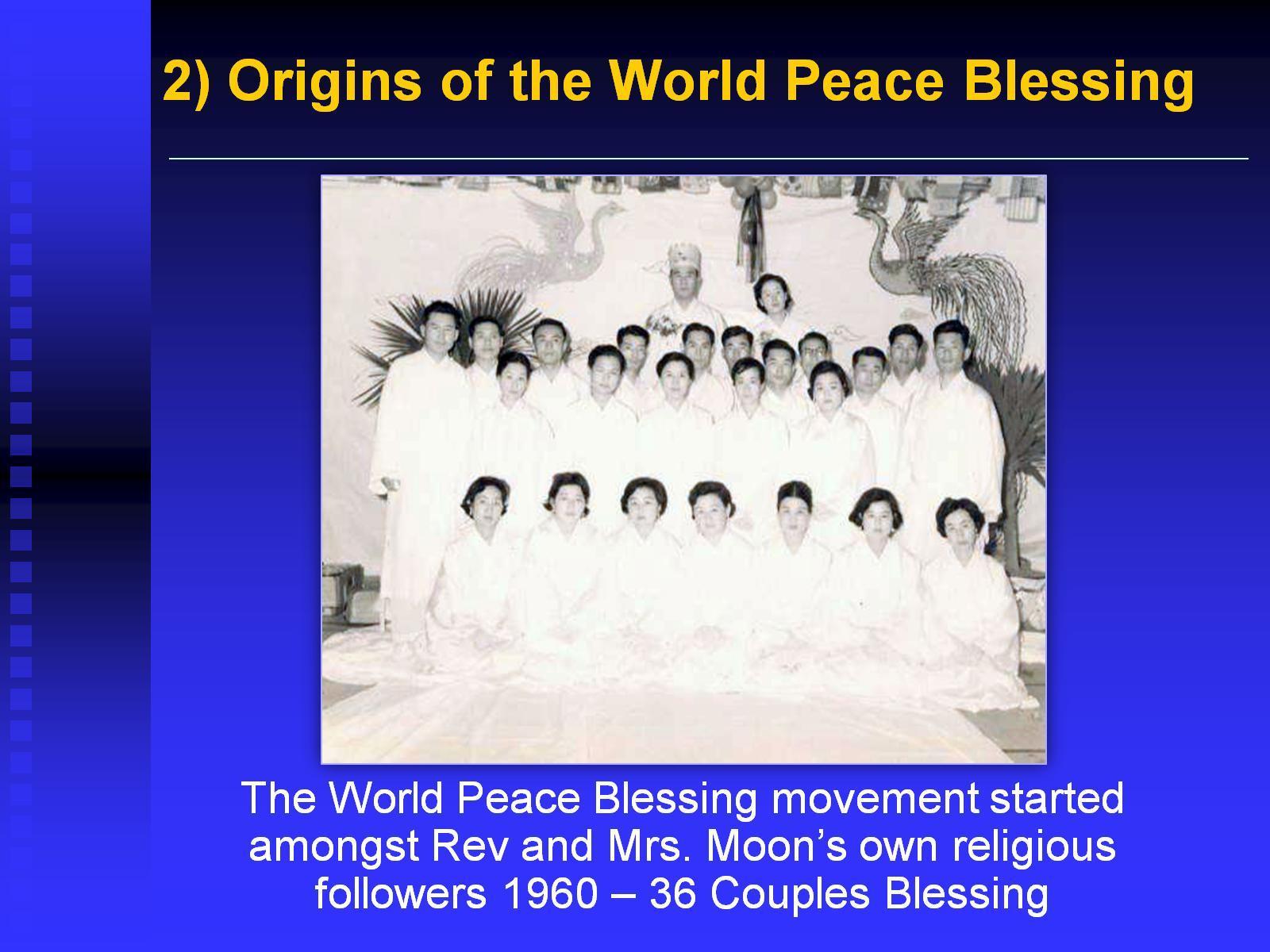 2) Origins of the World Peace Blessing
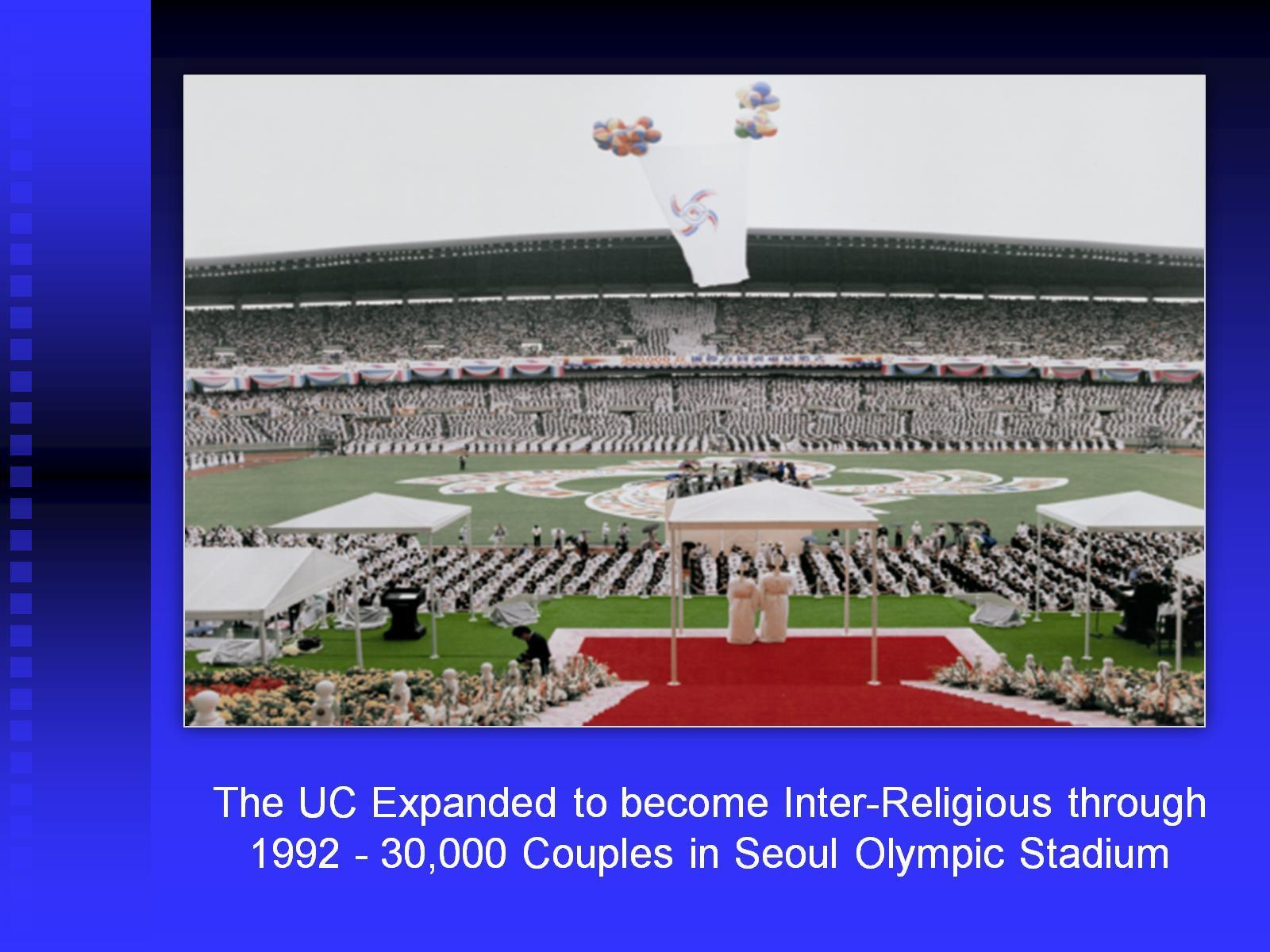 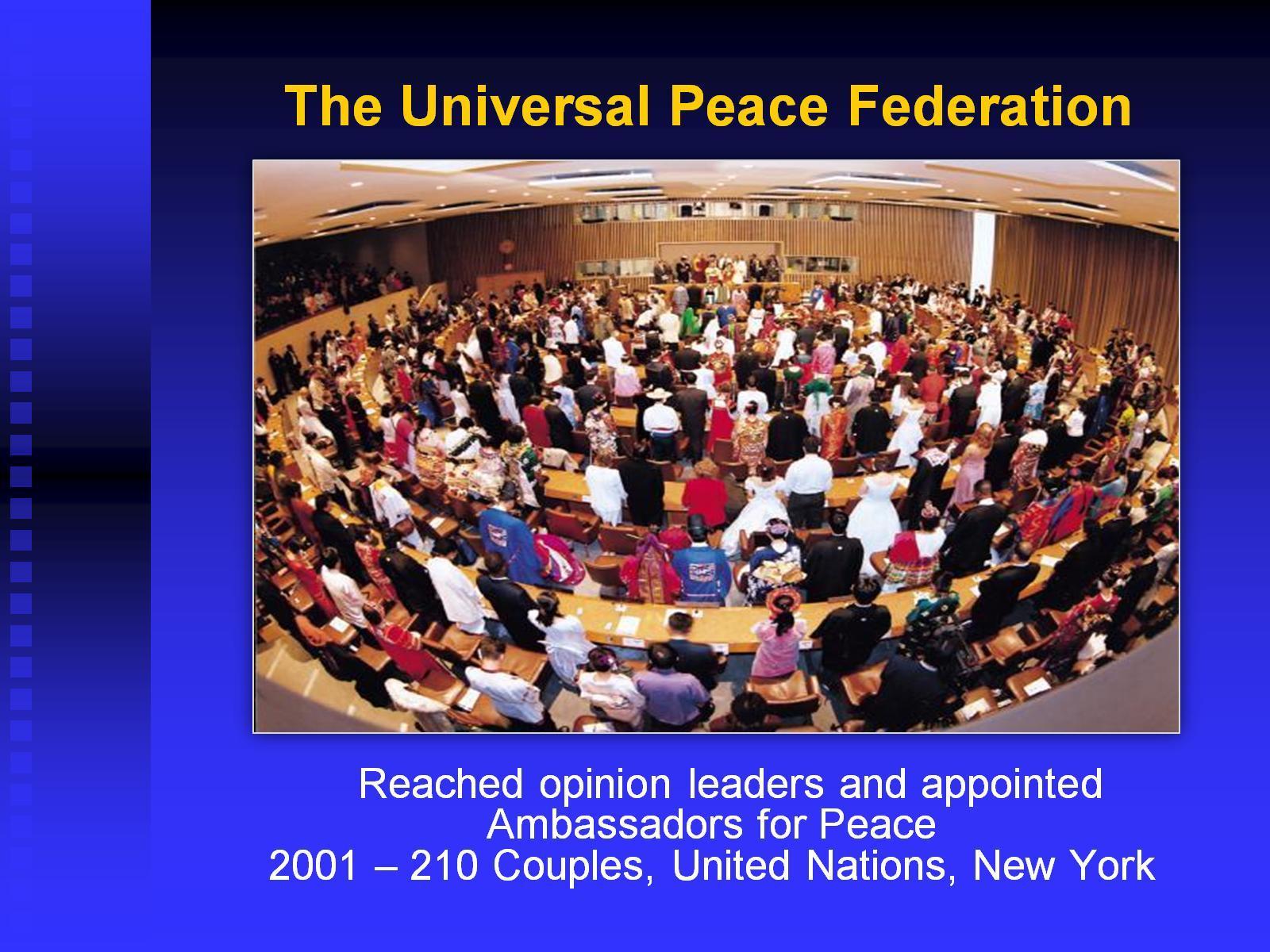 The Universal Peace Federation
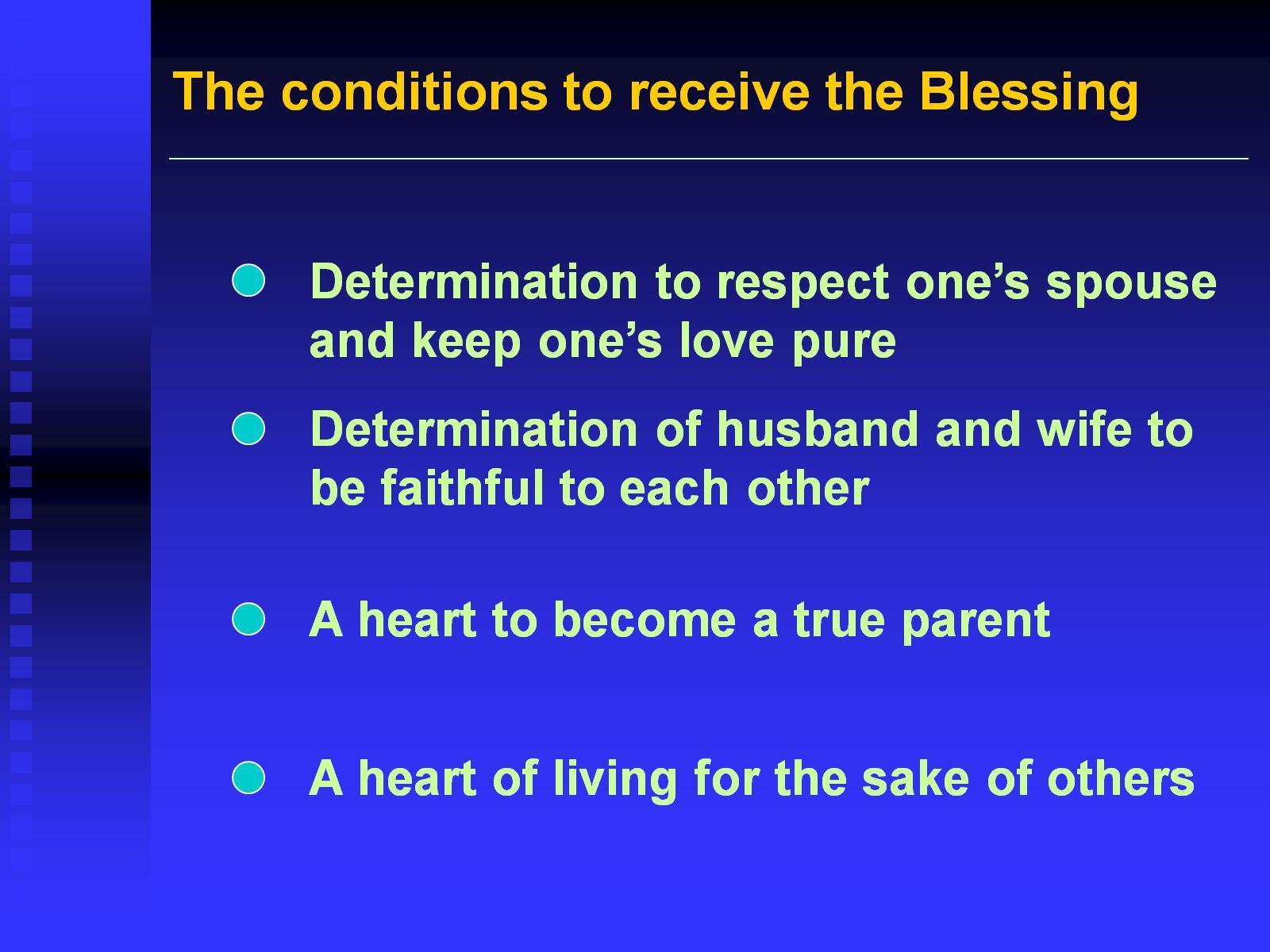 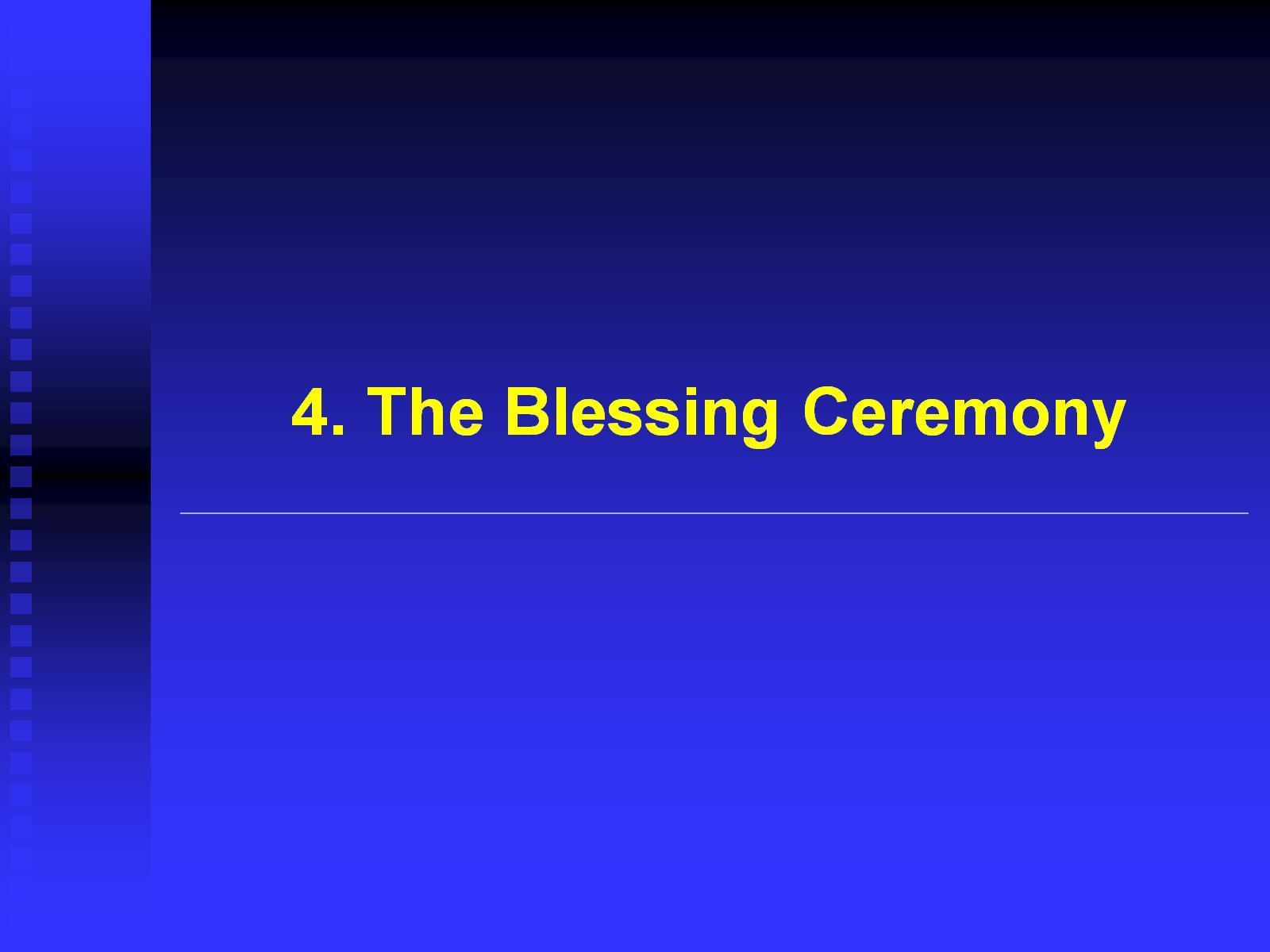 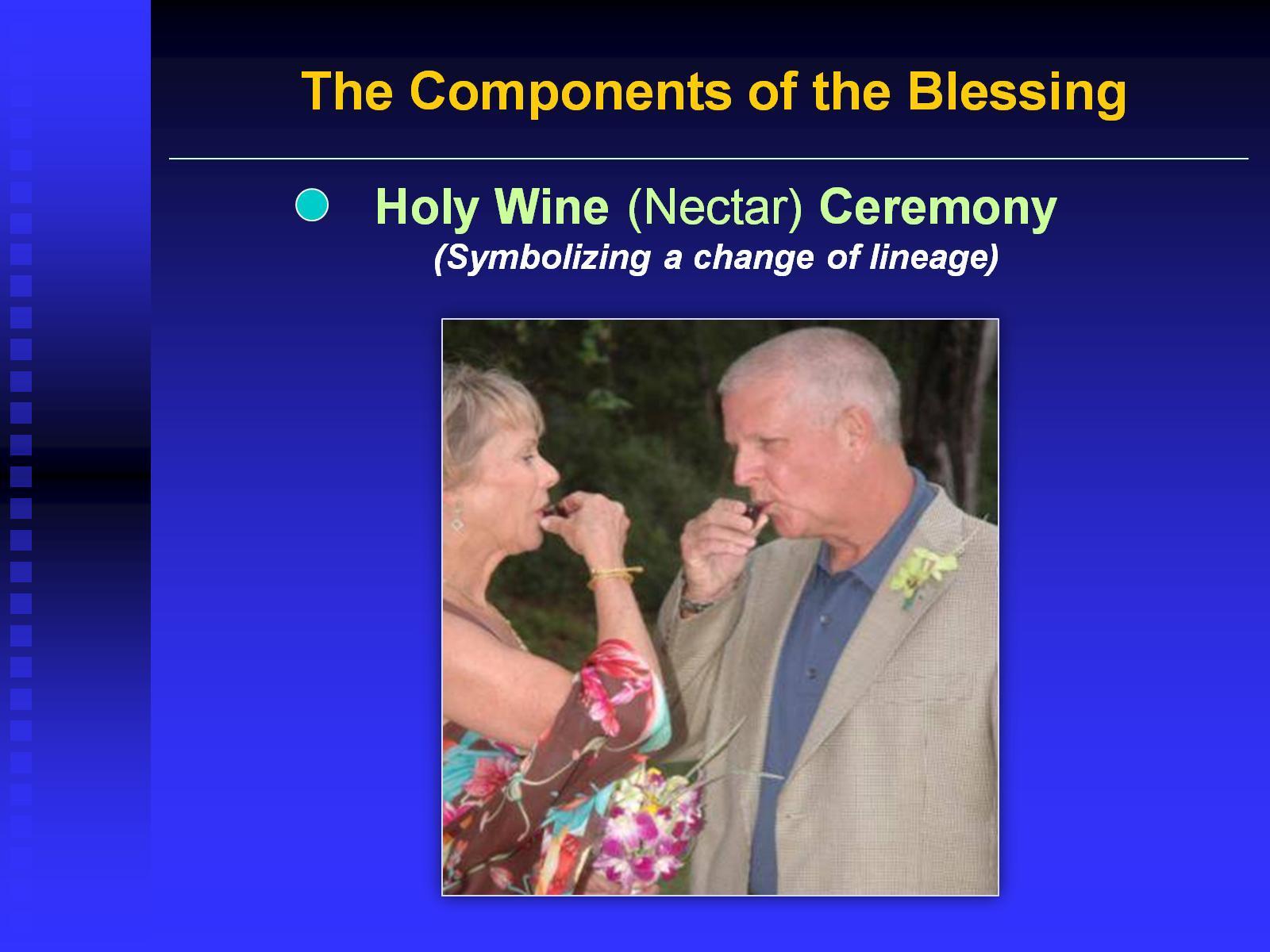 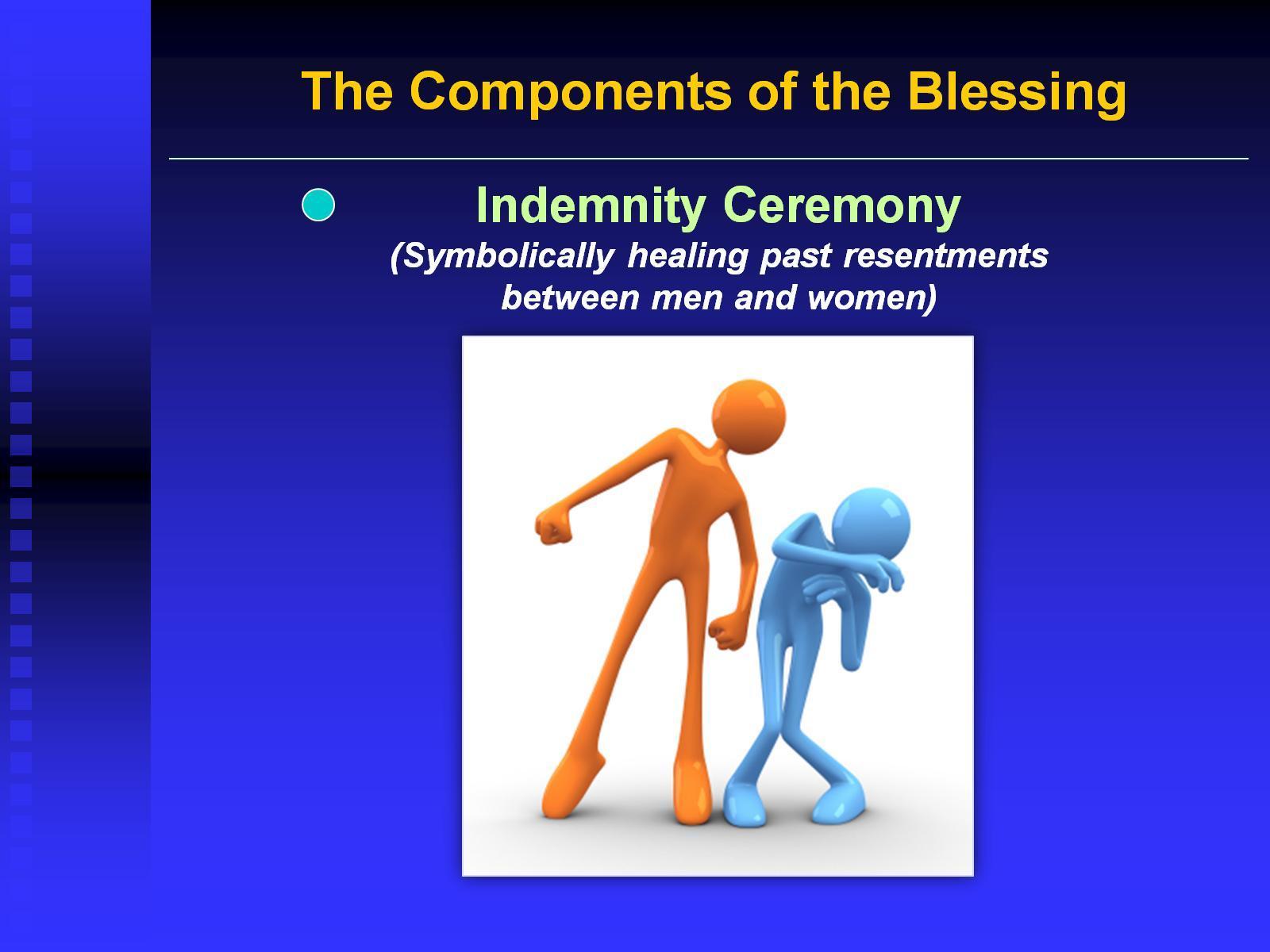 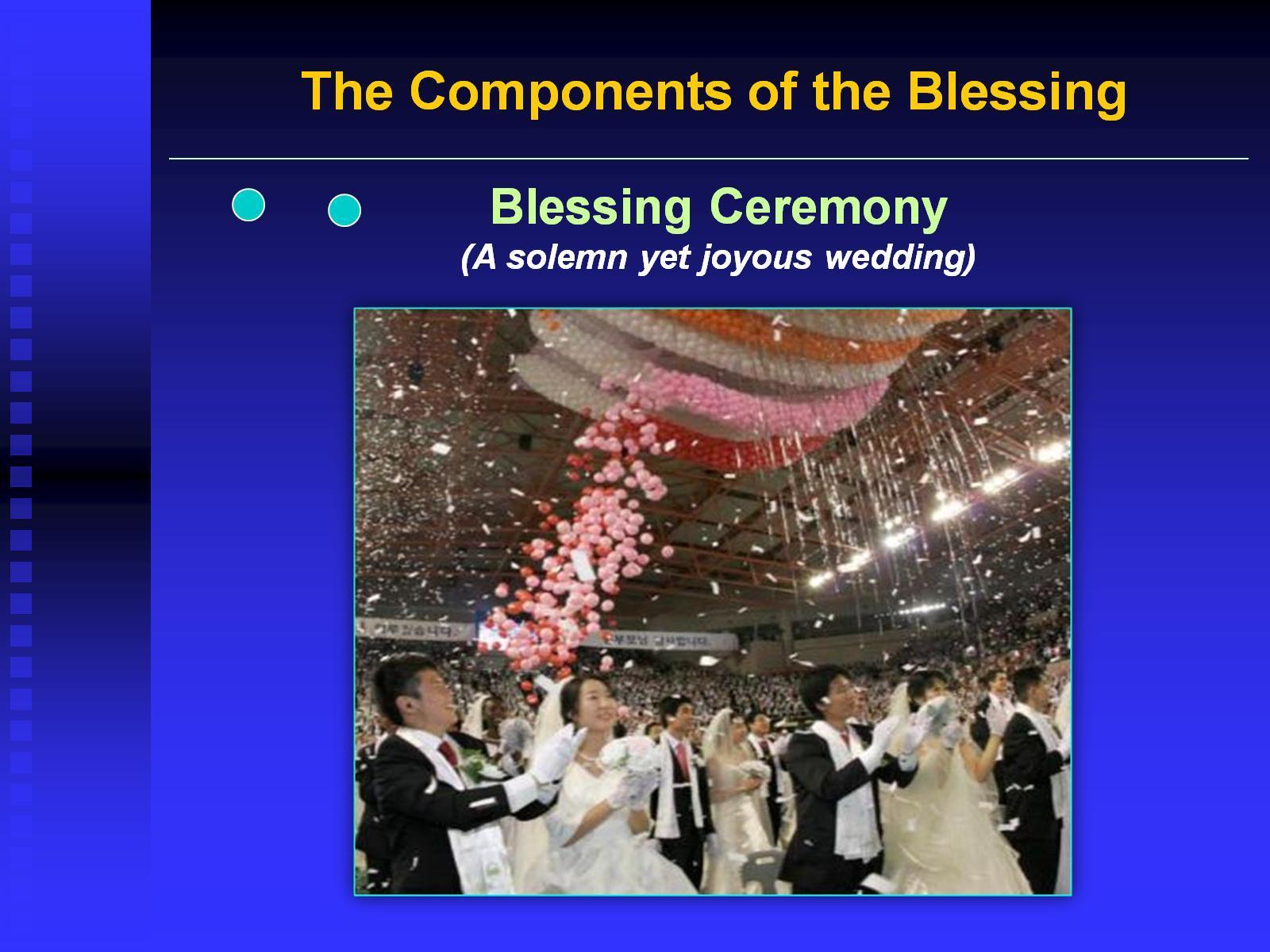 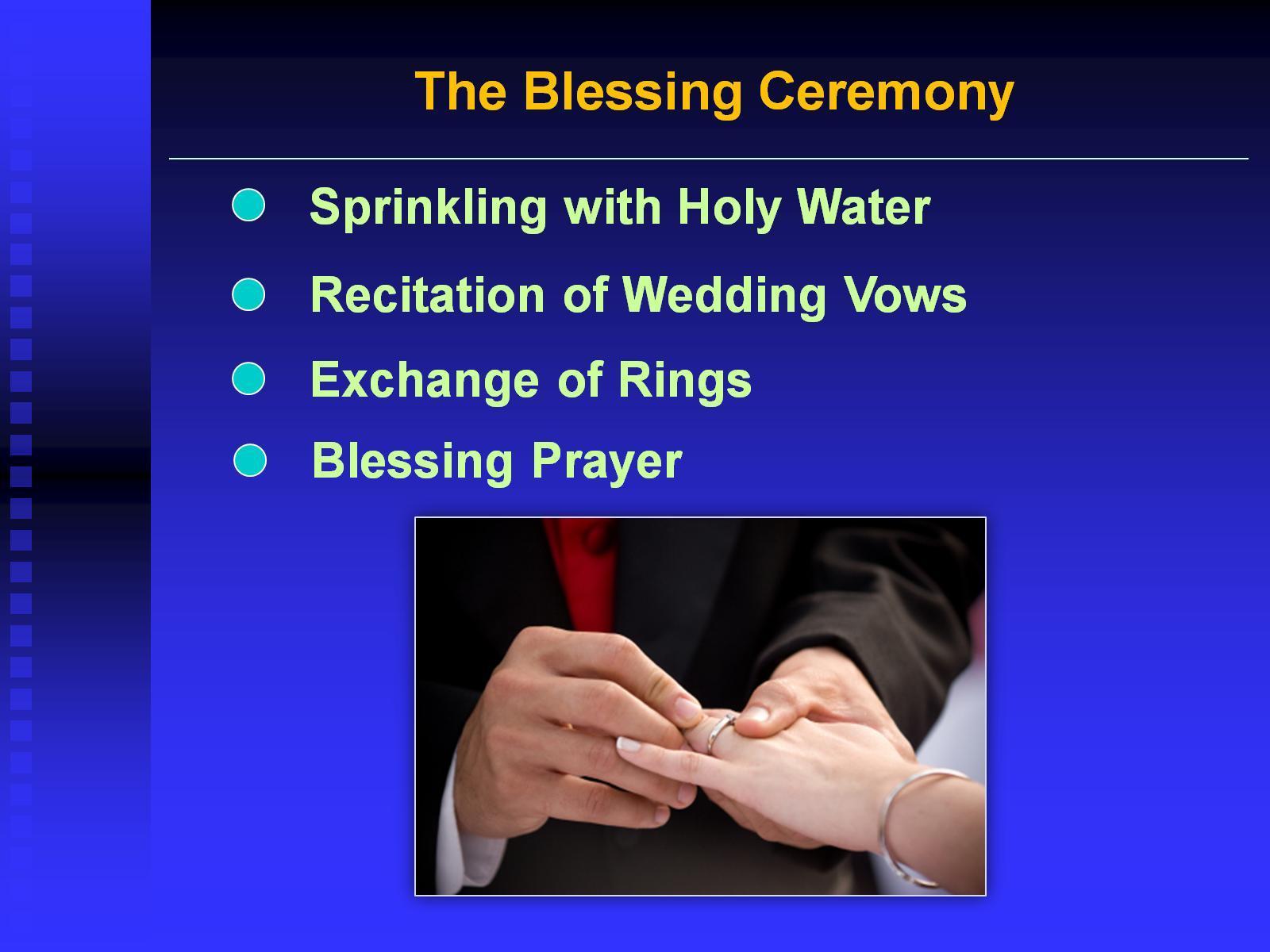 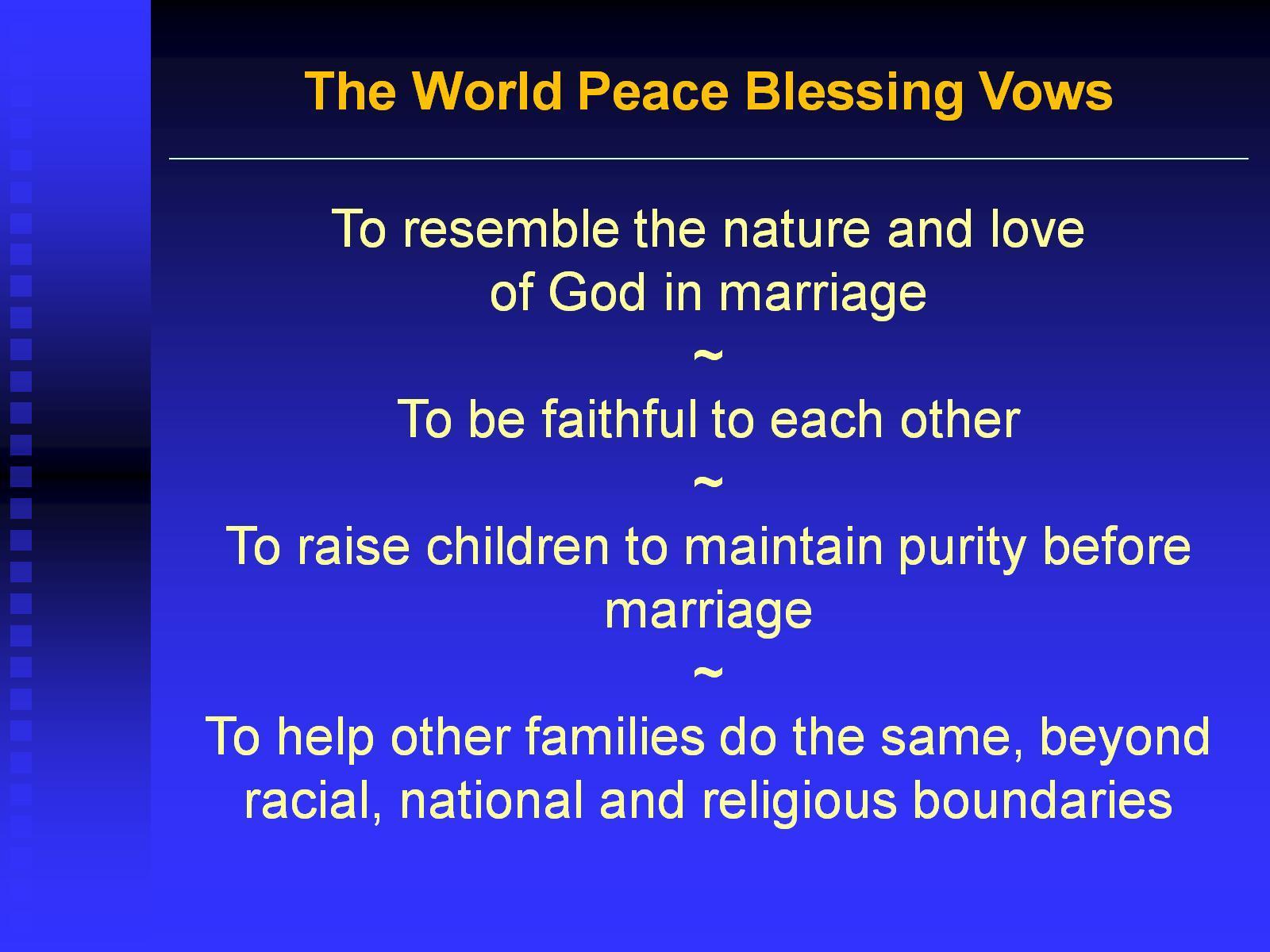 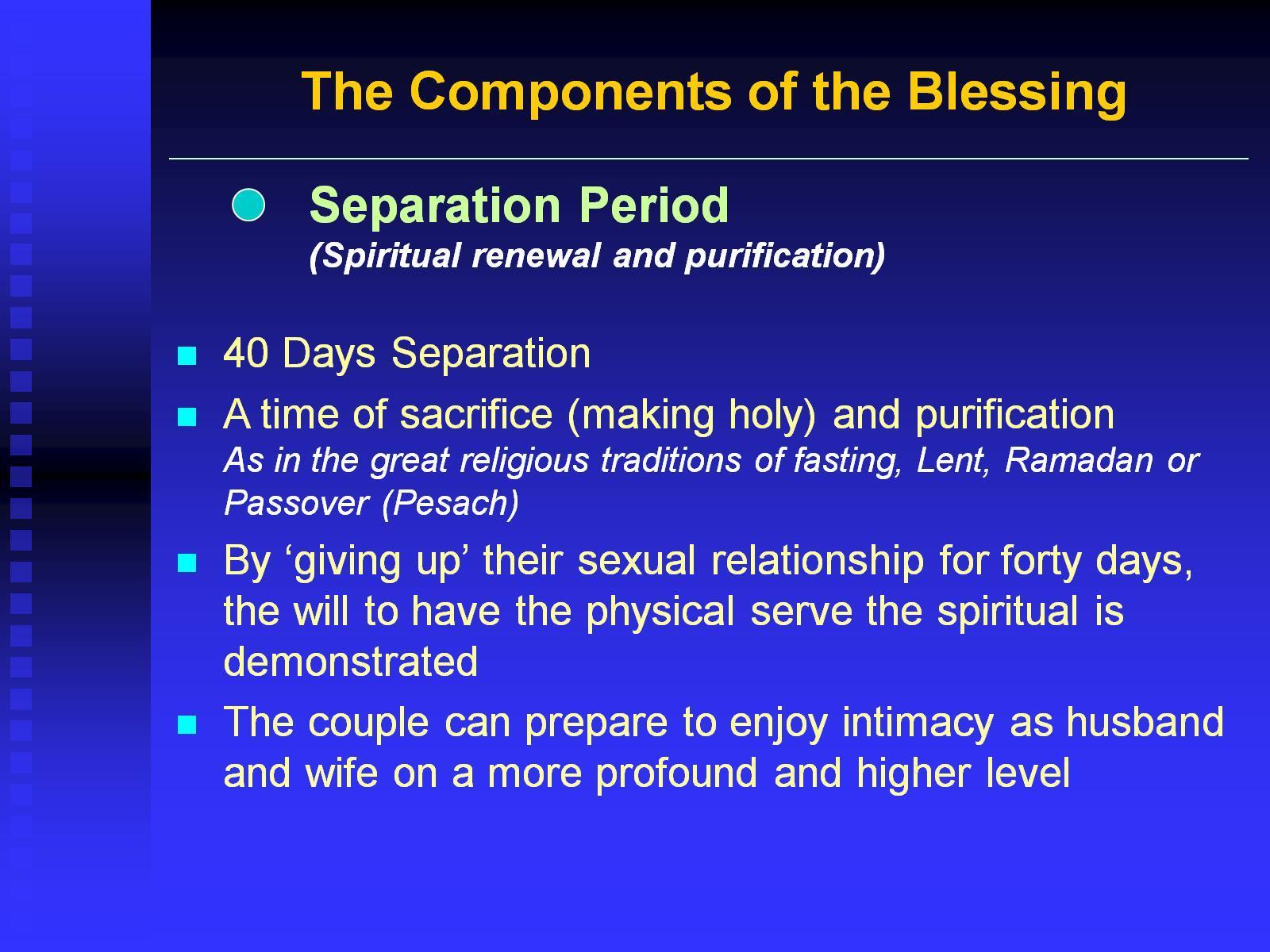 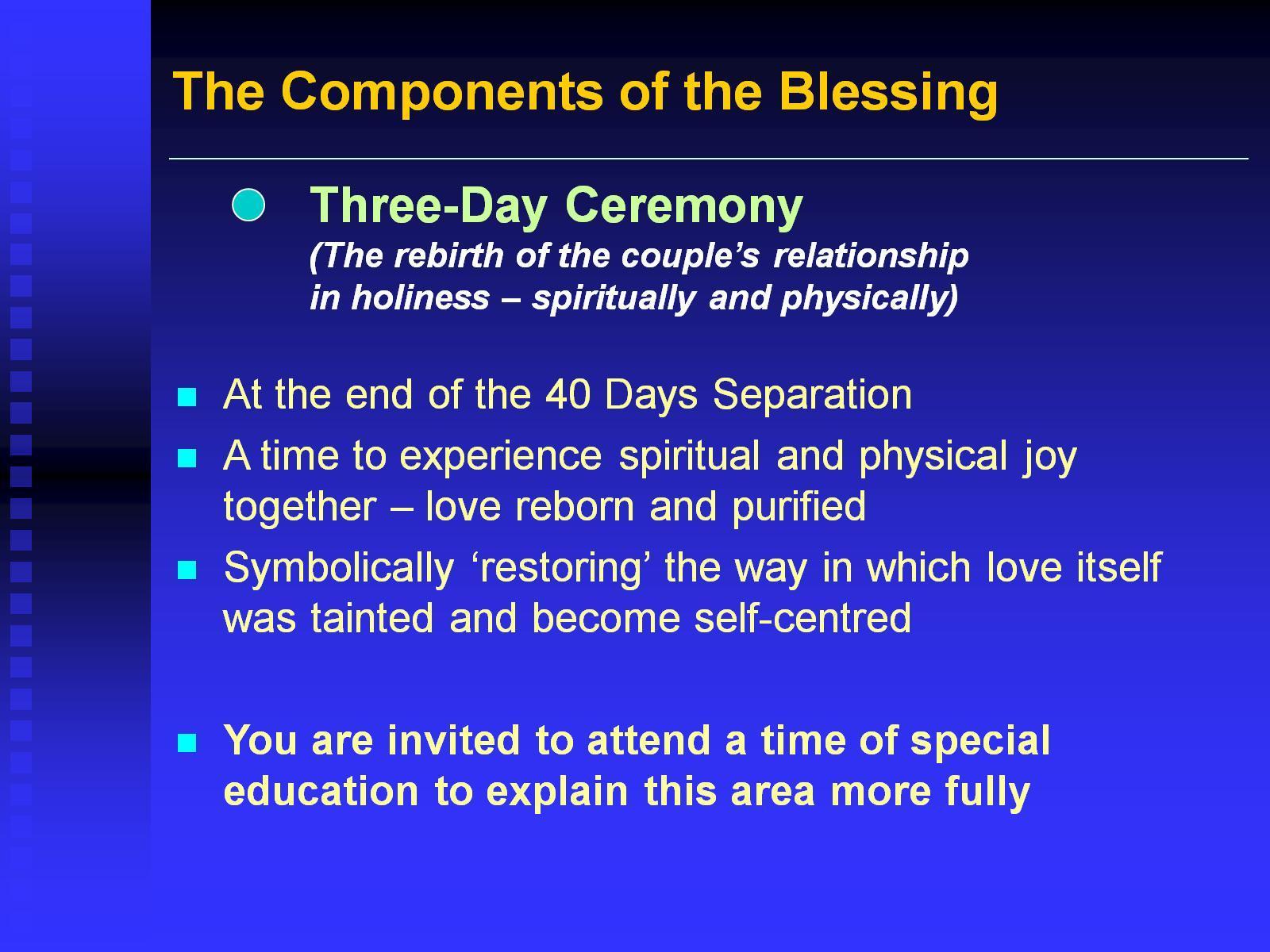 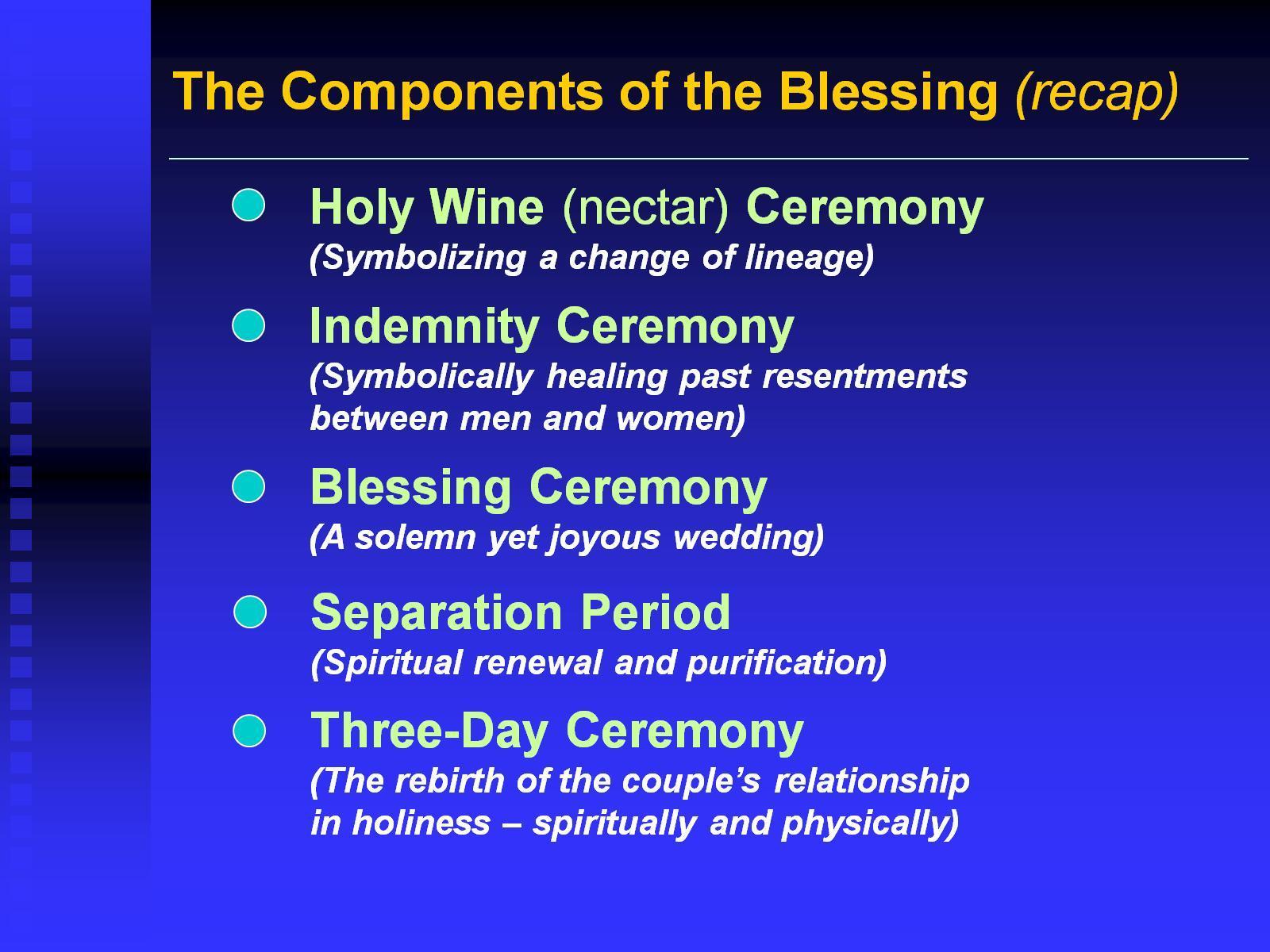 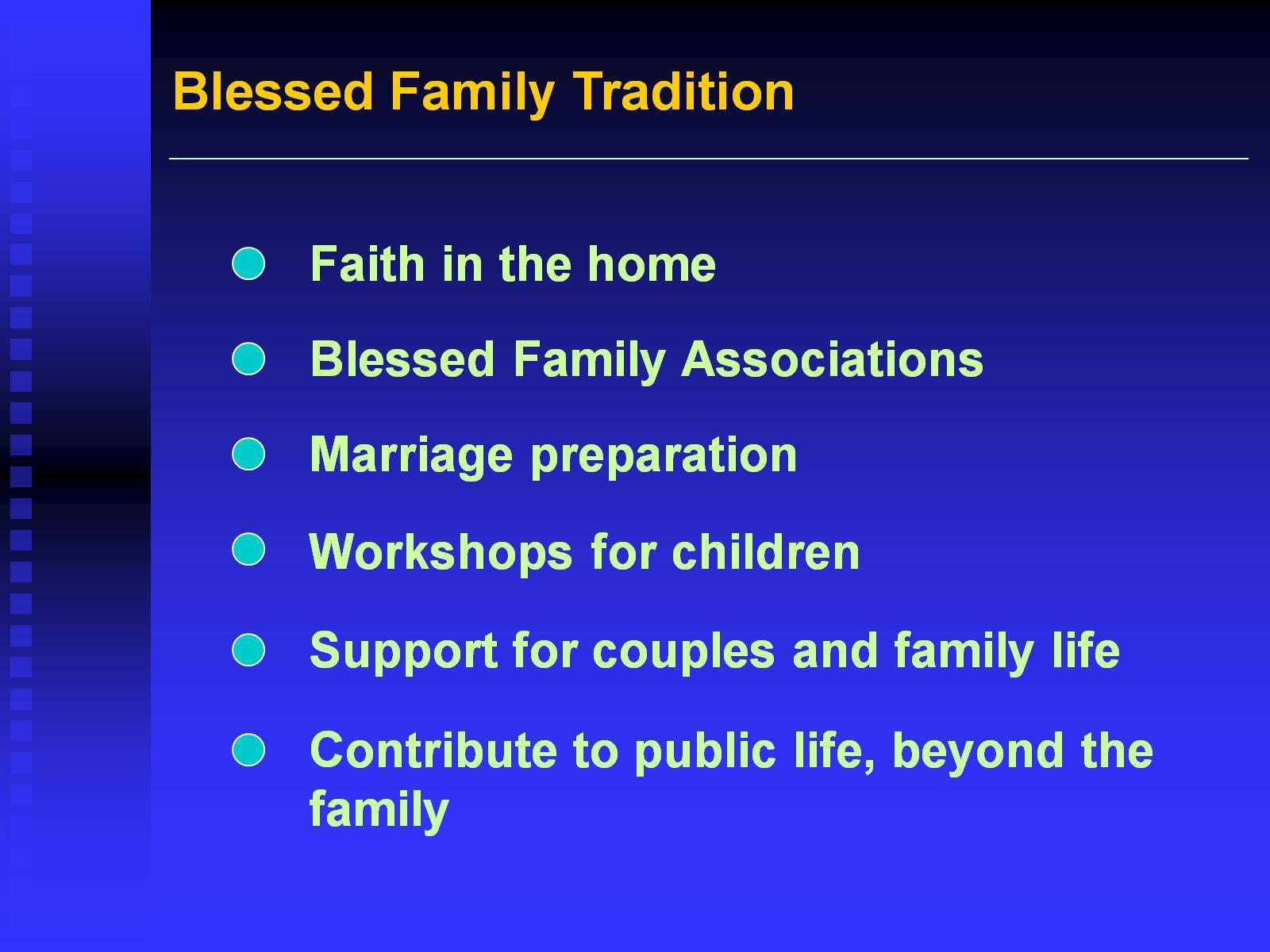 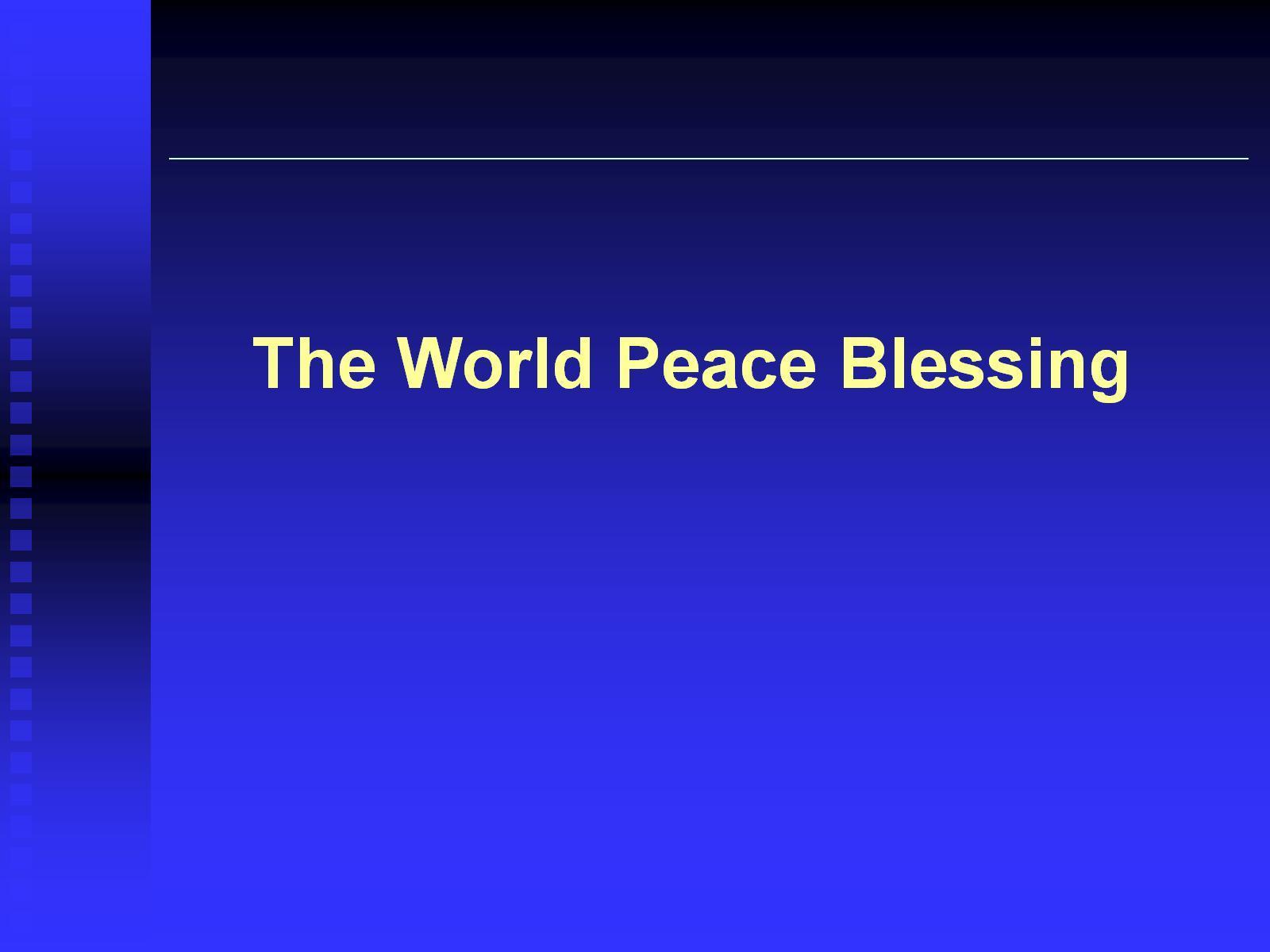